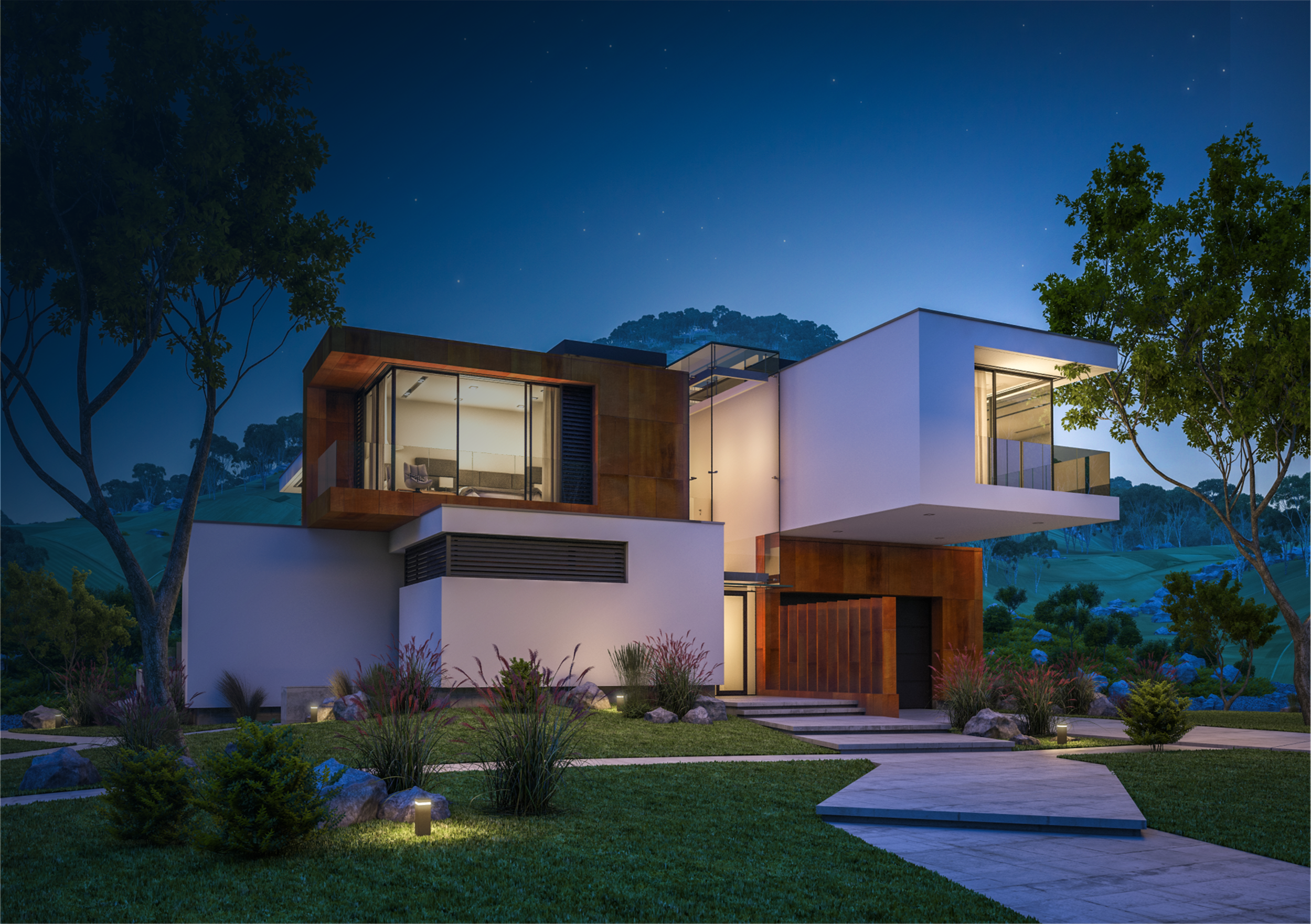 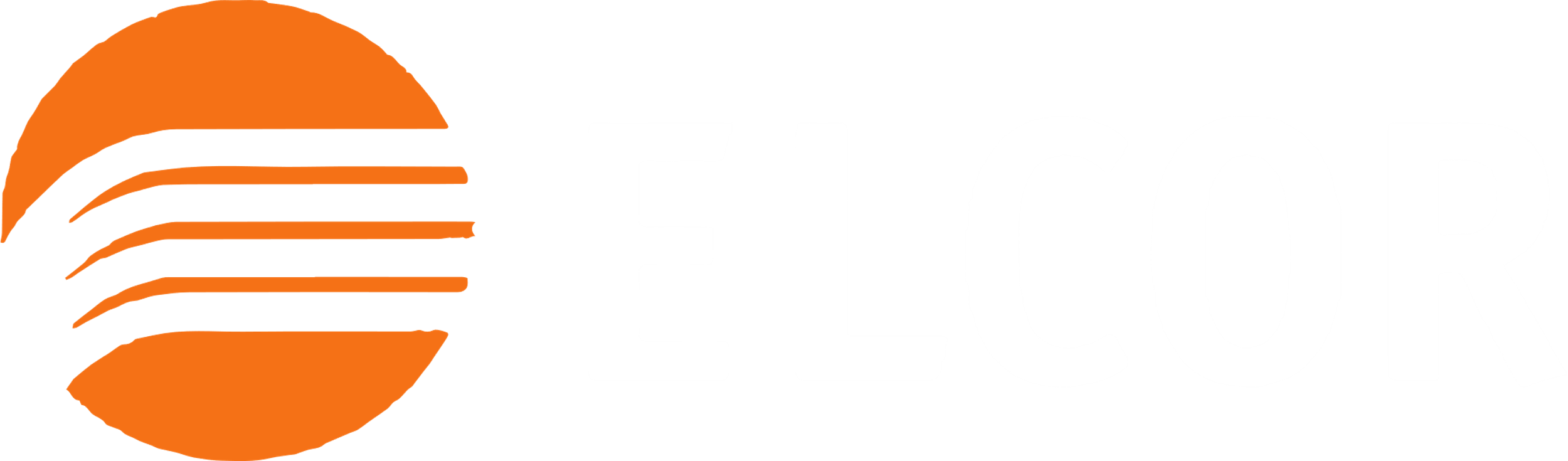 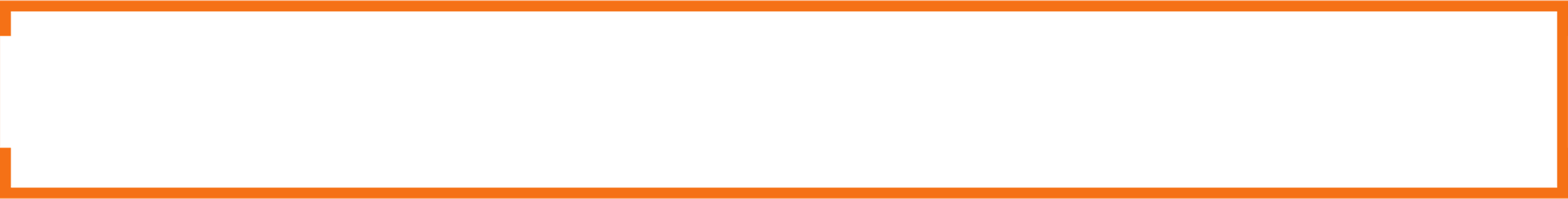 Технологічно, безпечно, доспутно
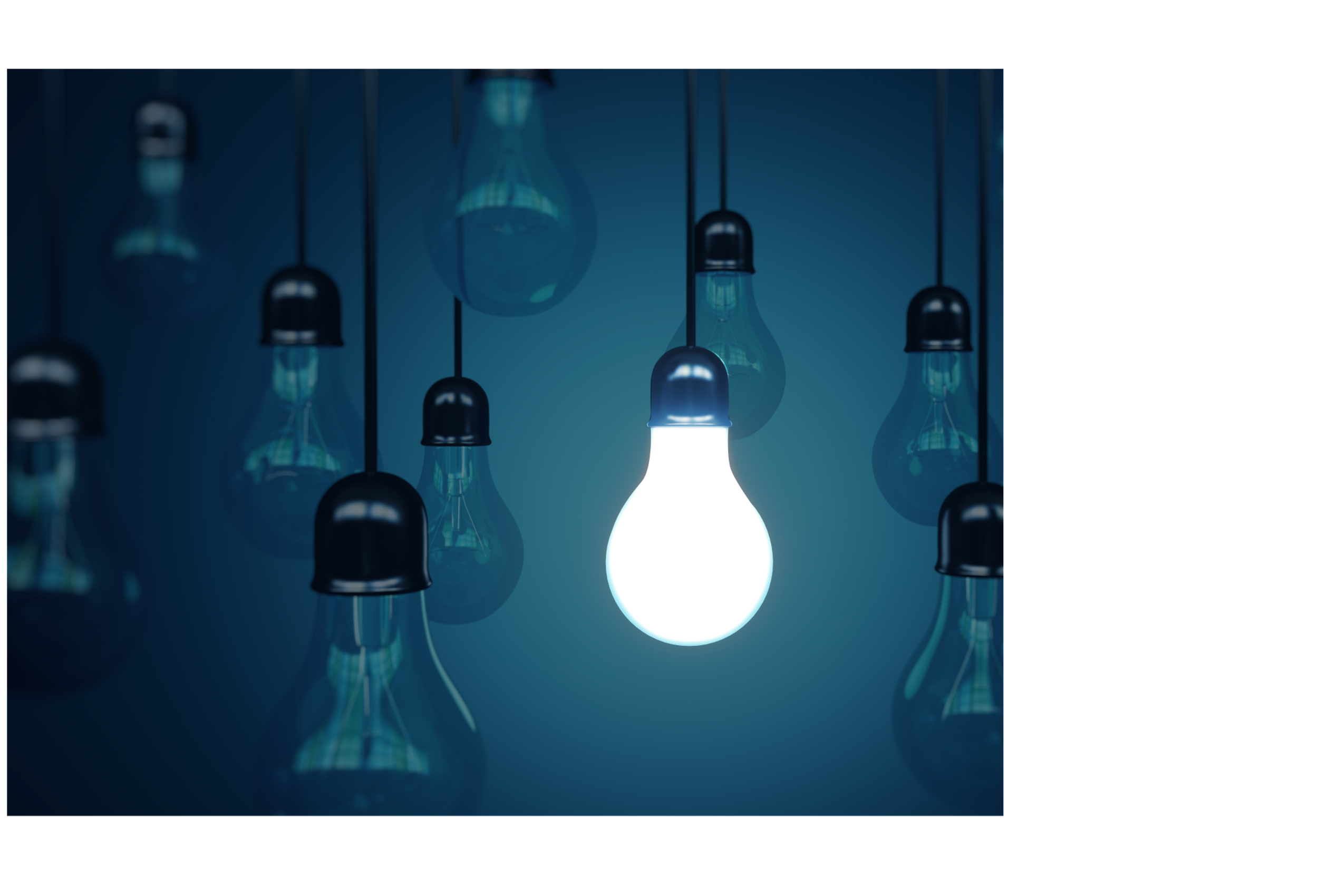 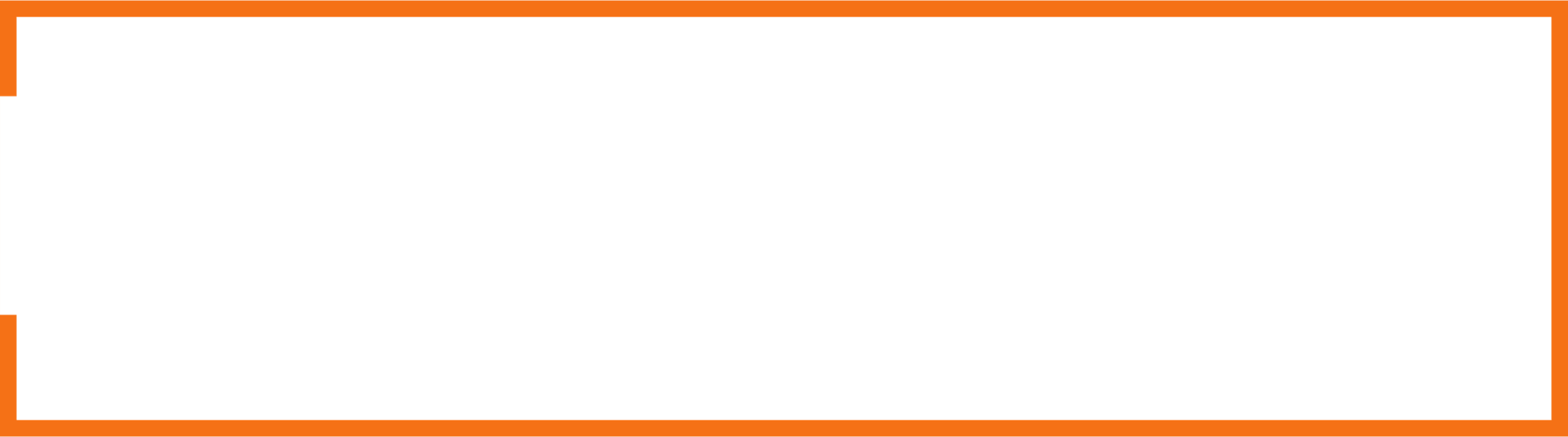 Шановні партнери!
Завдяки професійній команді та високому рівню обслуговування, компанія ELCOR 
забезпечує своїх клієнтів доступним, 
безпечним та сучасним 
електросвітлотехнічним обладнанням та кабельно-провідниковою продукцією
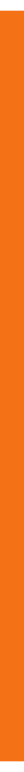 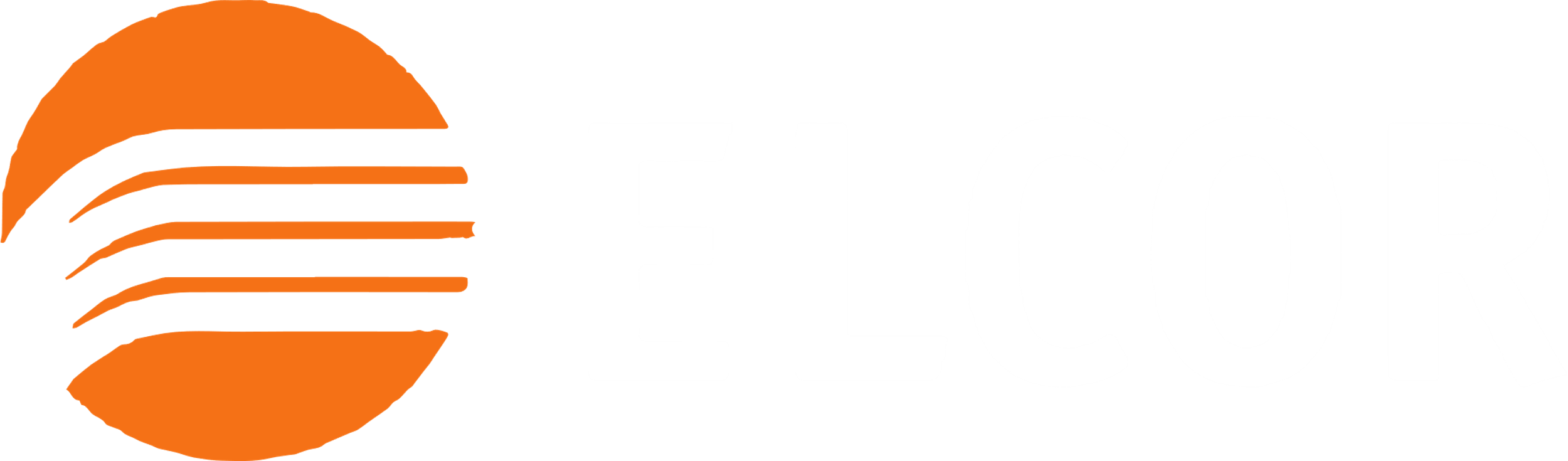 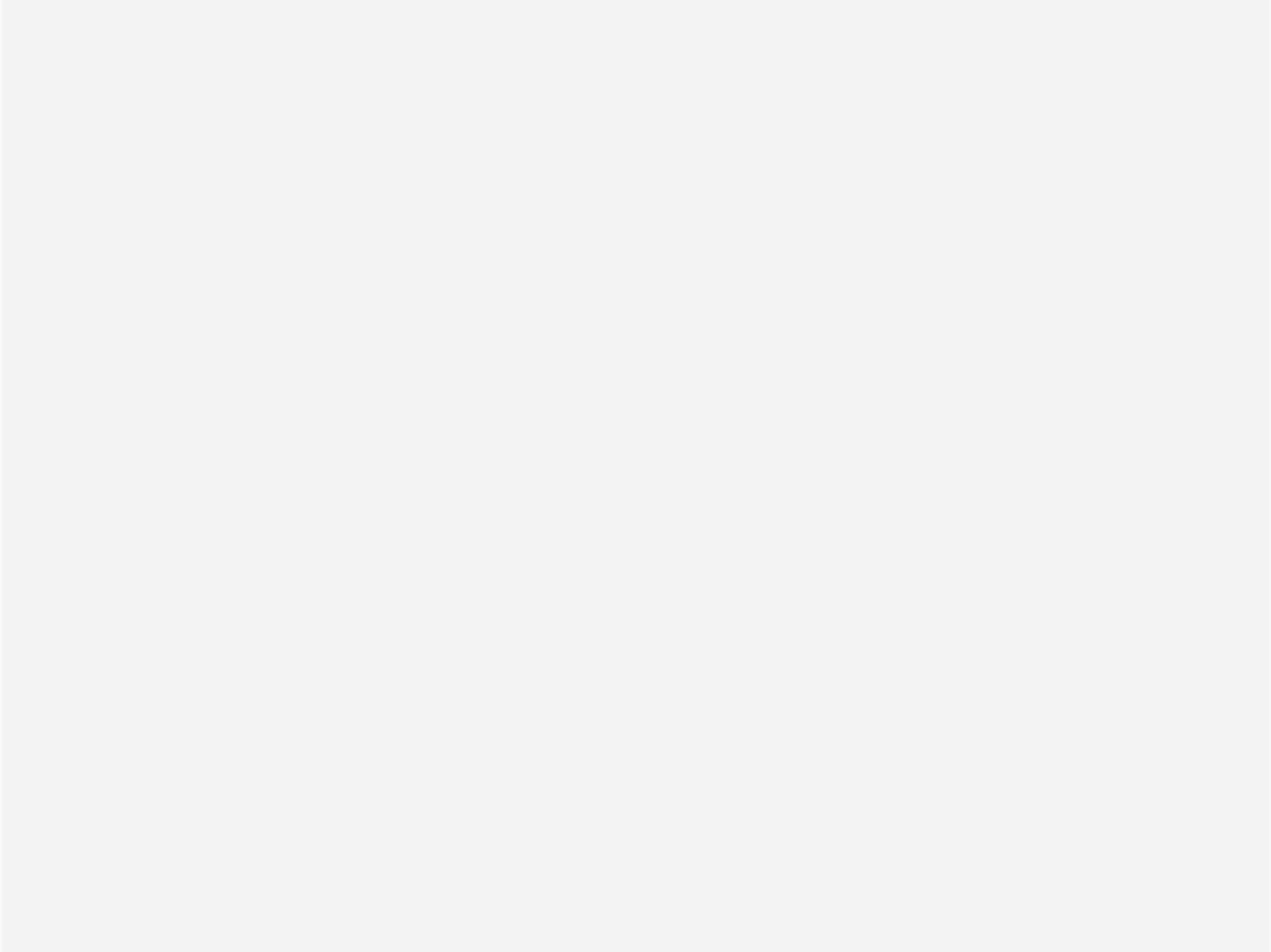 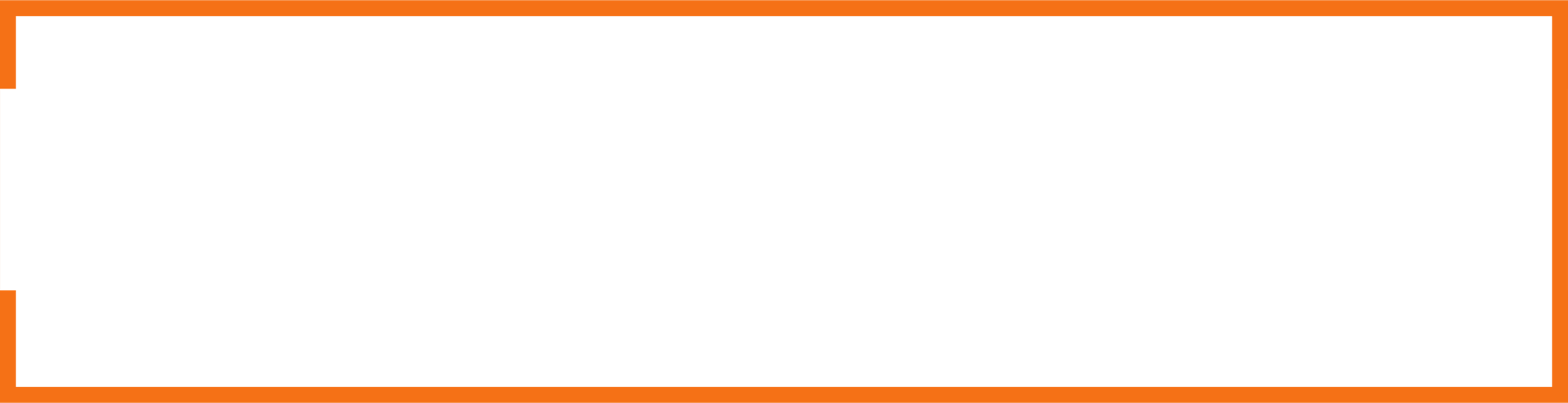 Факти про компанію:
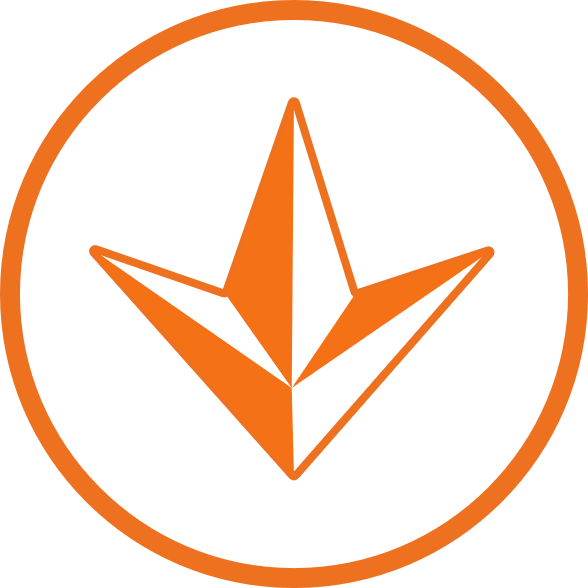 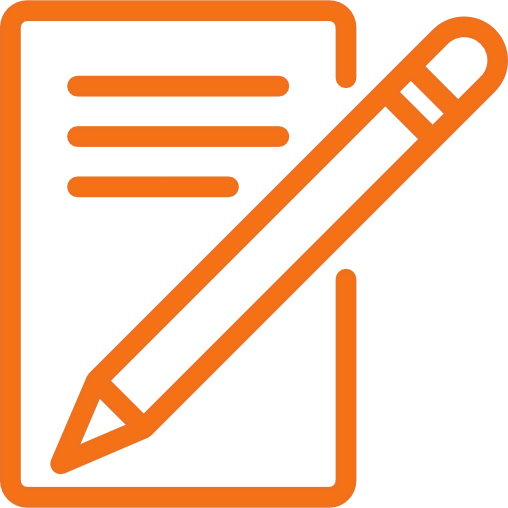 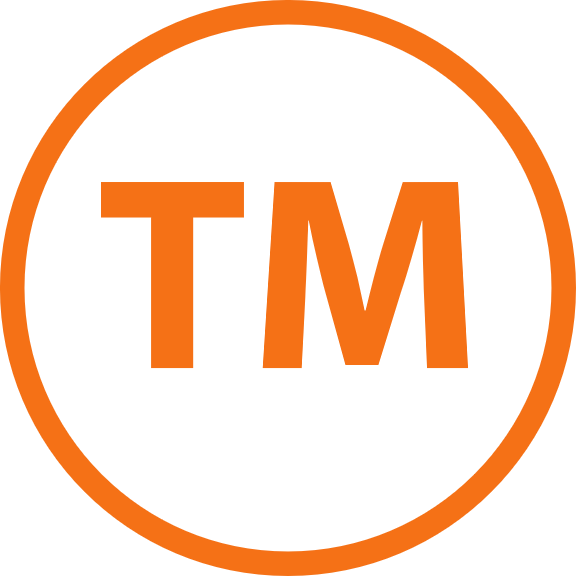 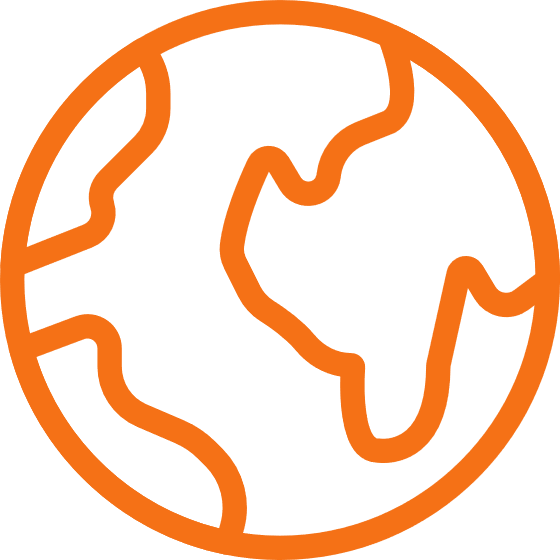 Прямі контракти з виробниками
товарів в Китаї, Україні та Європі
Маємо власні 
торгові марки
Вся наша продукція сертифікована.
І ми з гордістю 
рекомендуємо її
Працюємо з 
клієнтами
 національного рівня
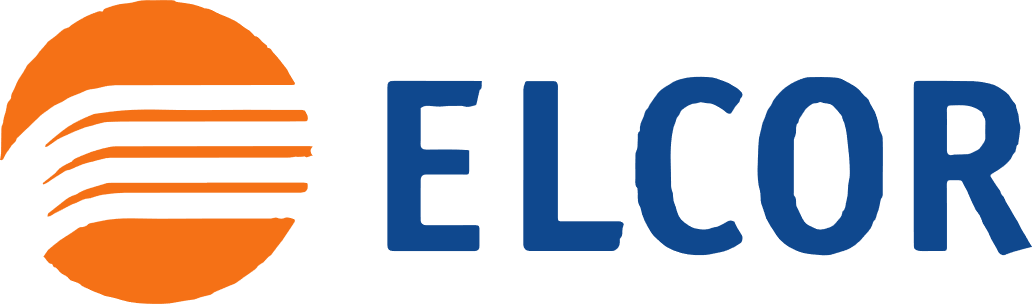 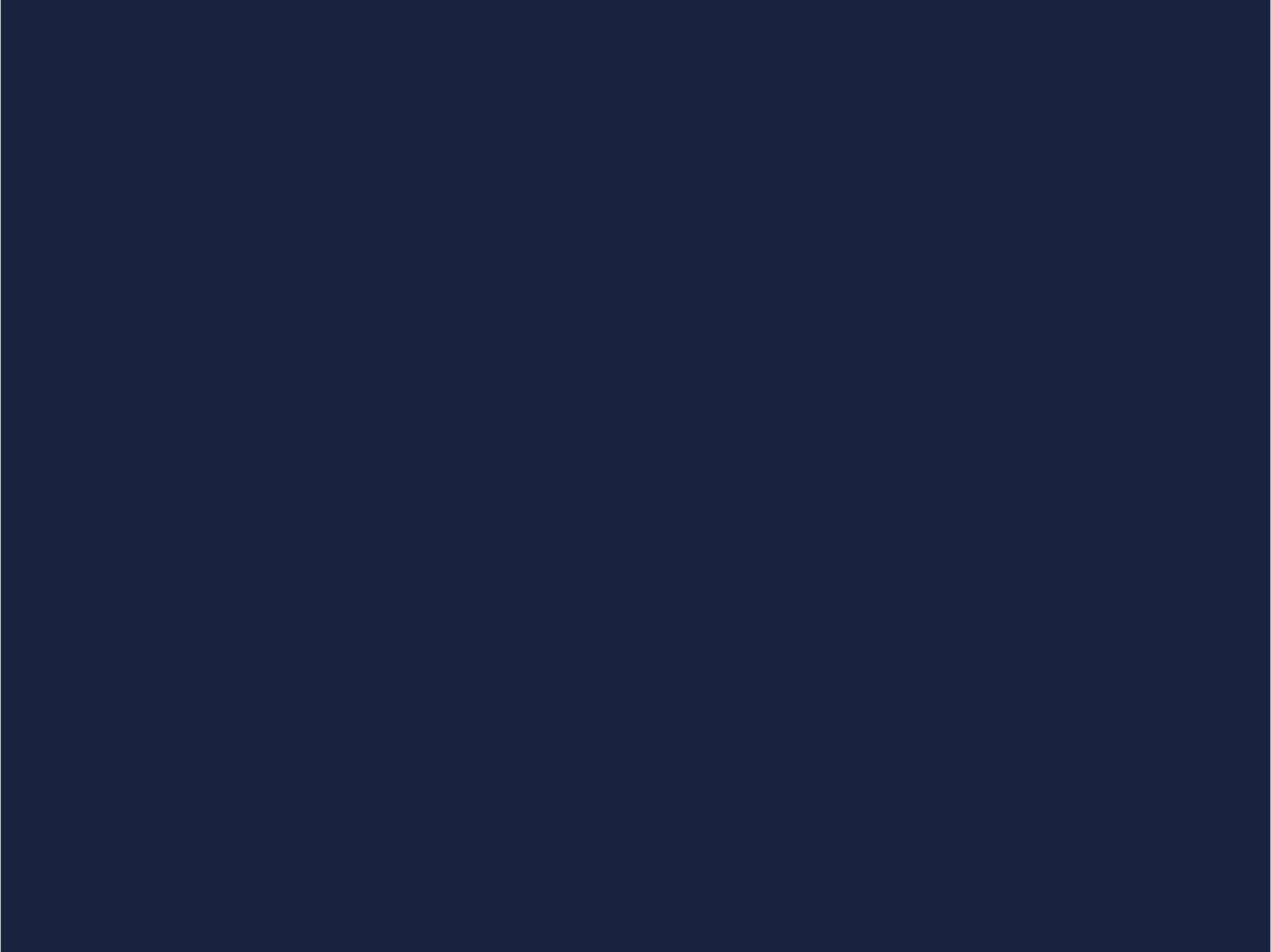 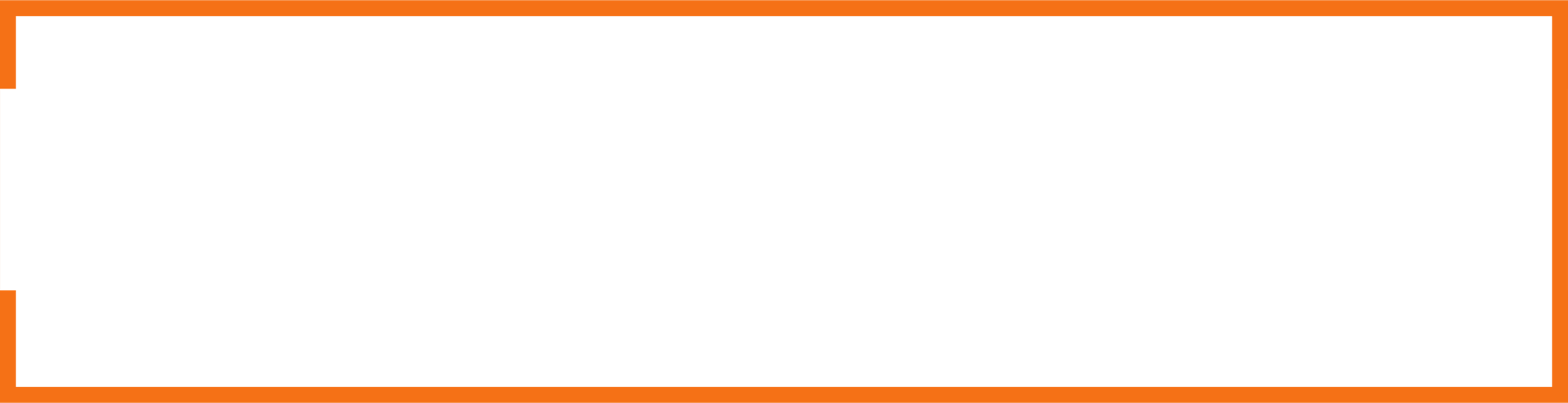 Наші переваги:
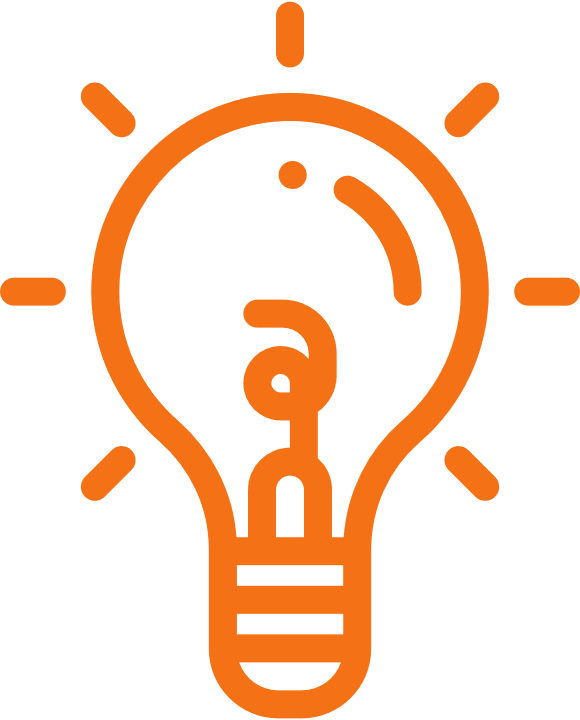 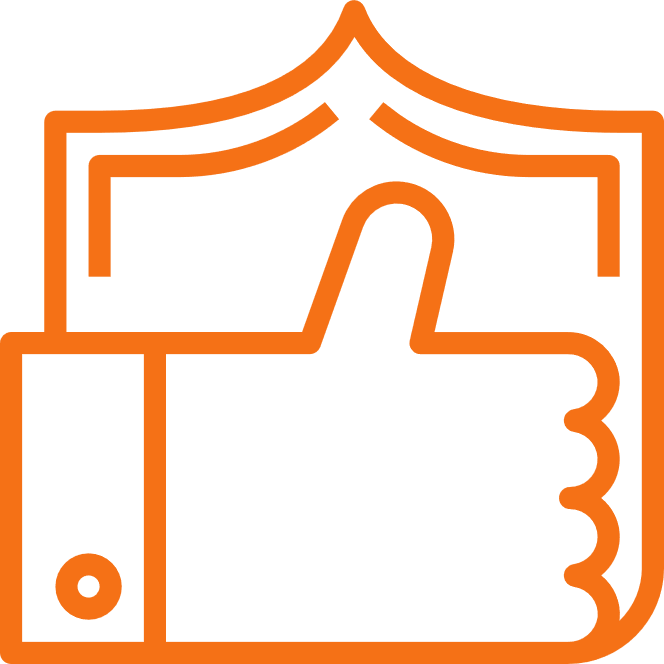 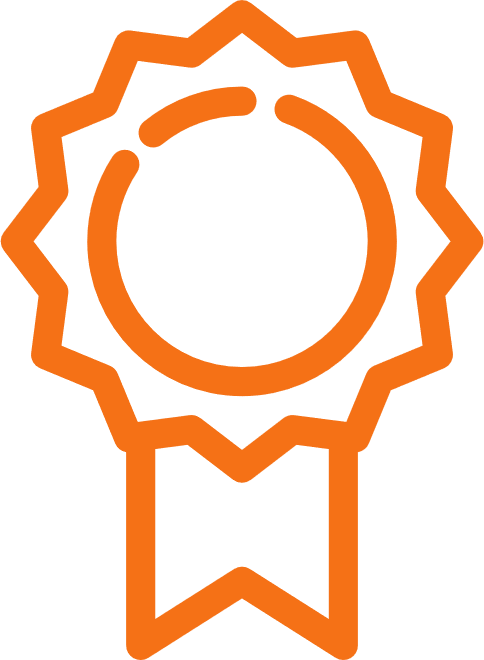 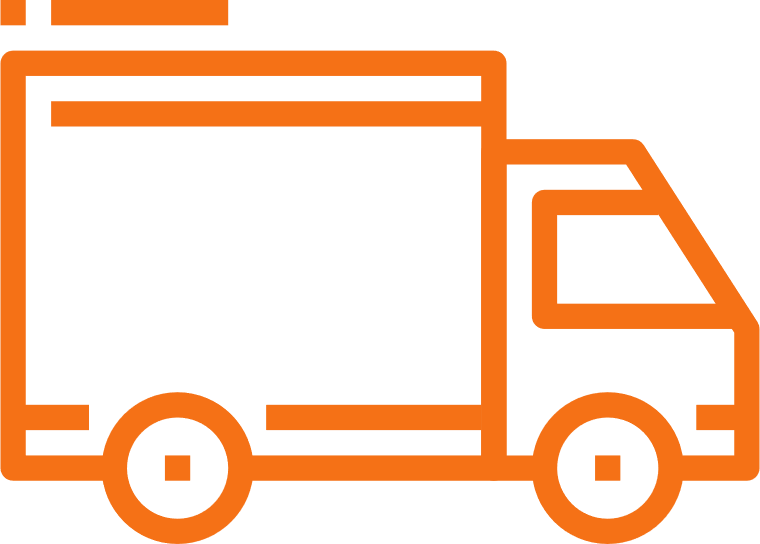 Широкий асортимент продукції, понад 10000 позицій 
товарів
Власна логістика, яка забезпечує 
своєчасну доставку товарів
Товари 
відповідають 
стандартам ДСТУ, є безпечними та 
якісними у 
використанні
Надійність в роботі та гнучкі умови 
співробітництва
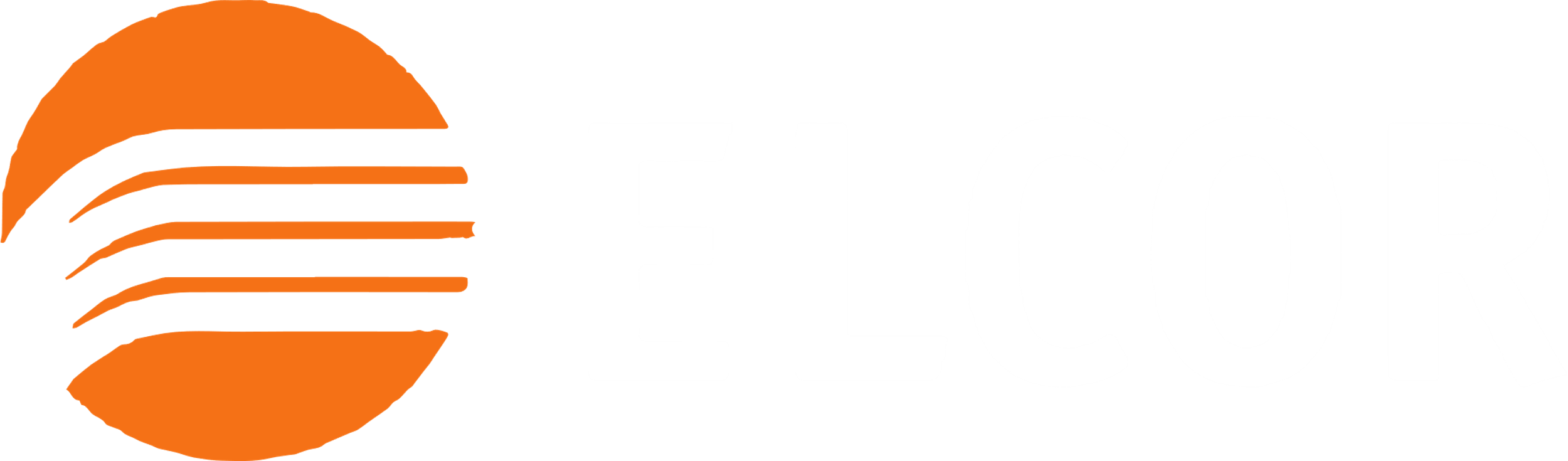 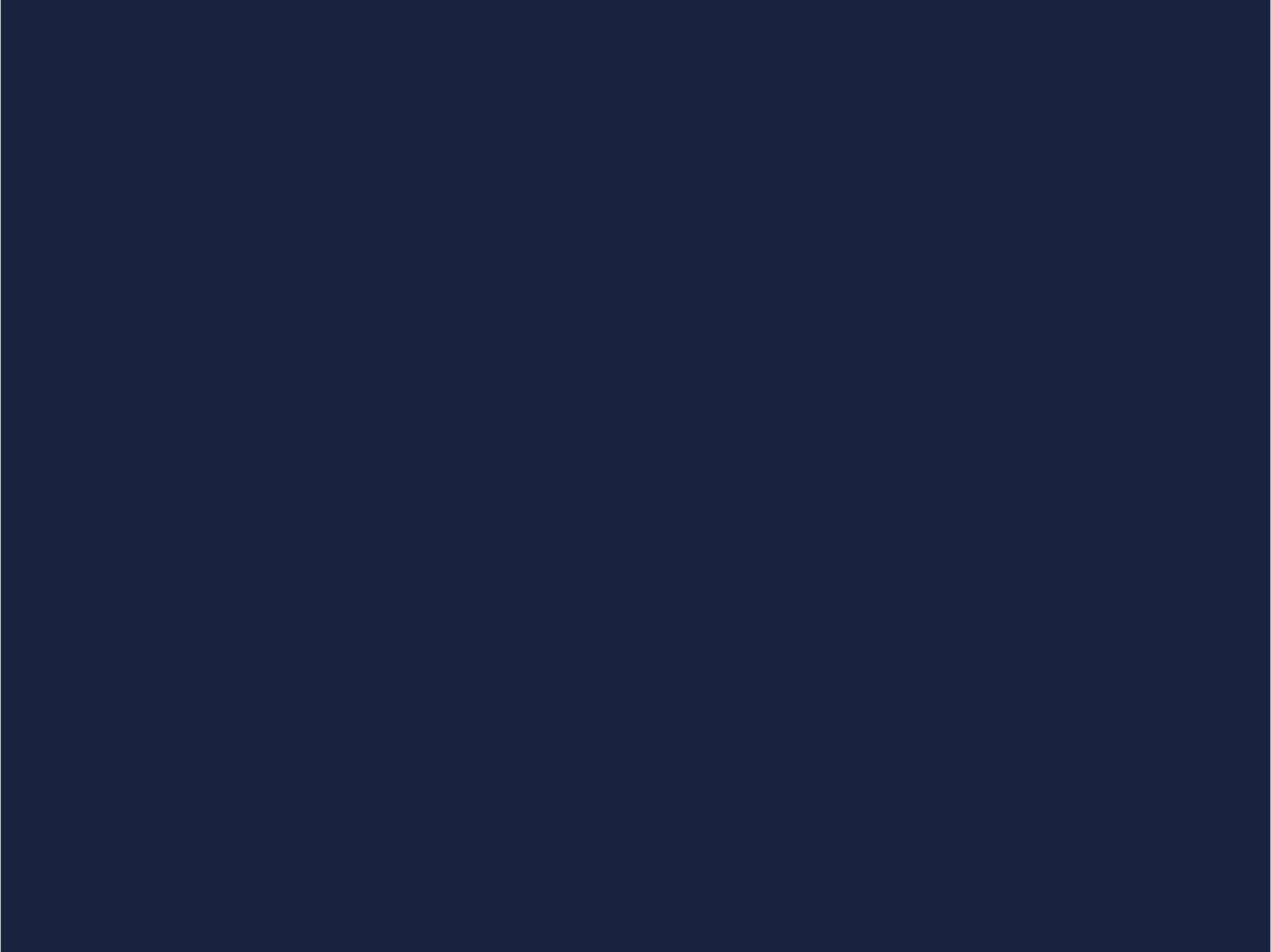 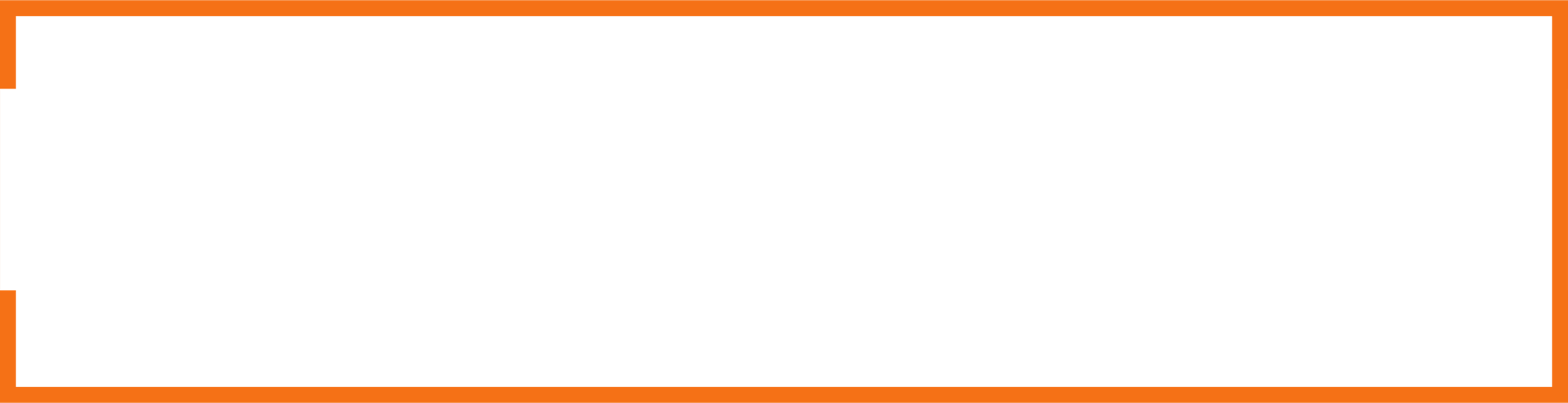 Наші клієнти:
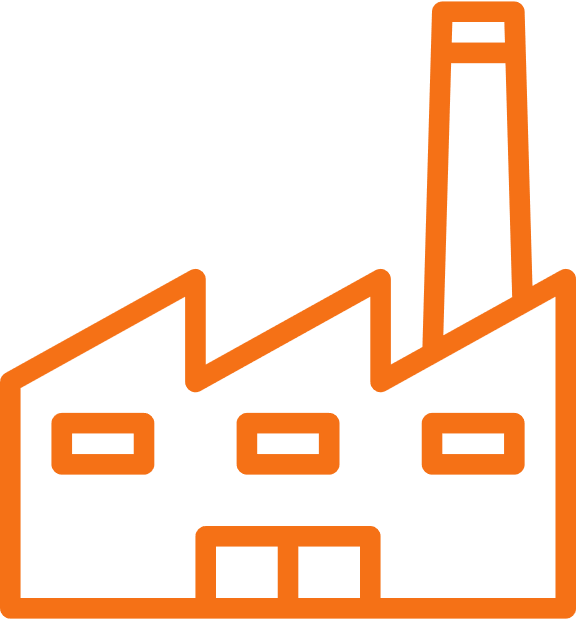 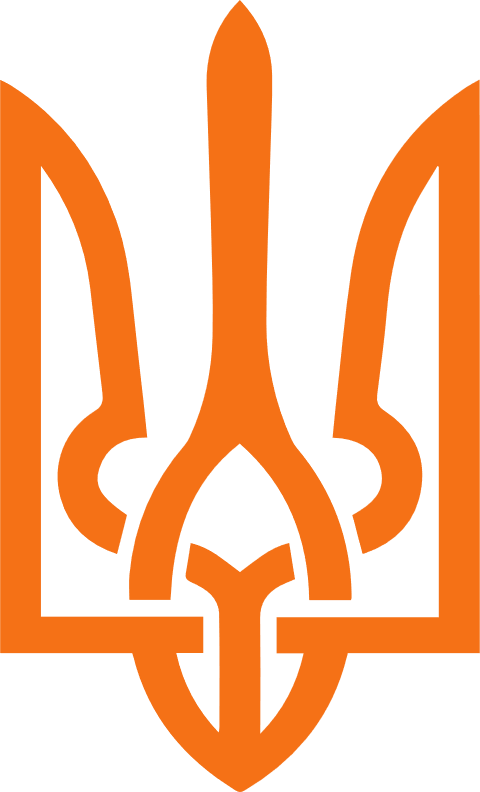 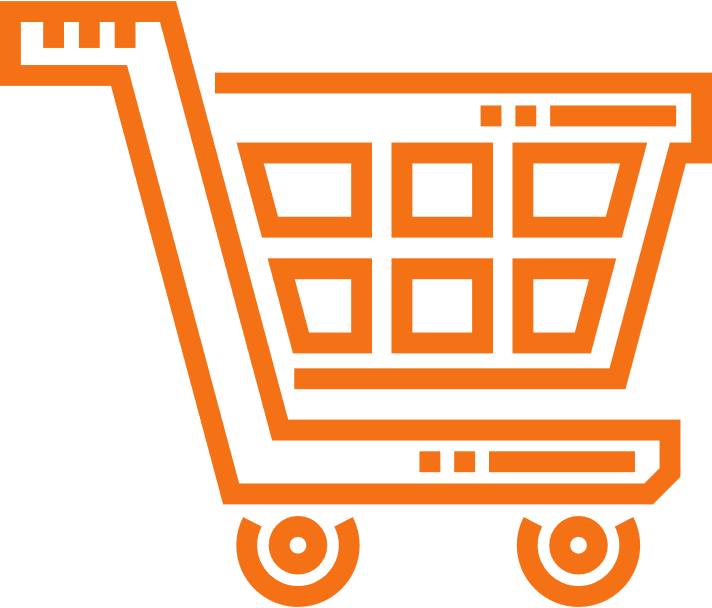 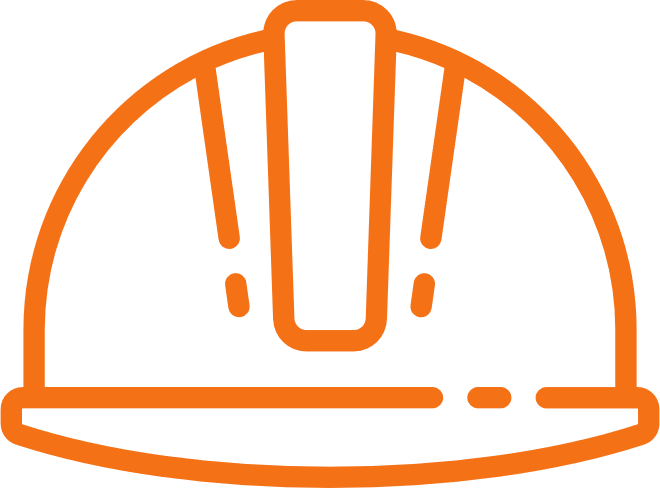 Державні 
організації
Будівельні та 
монтажні 
компанії
Промислові 
підприємства
Роздрібна 
торгівля
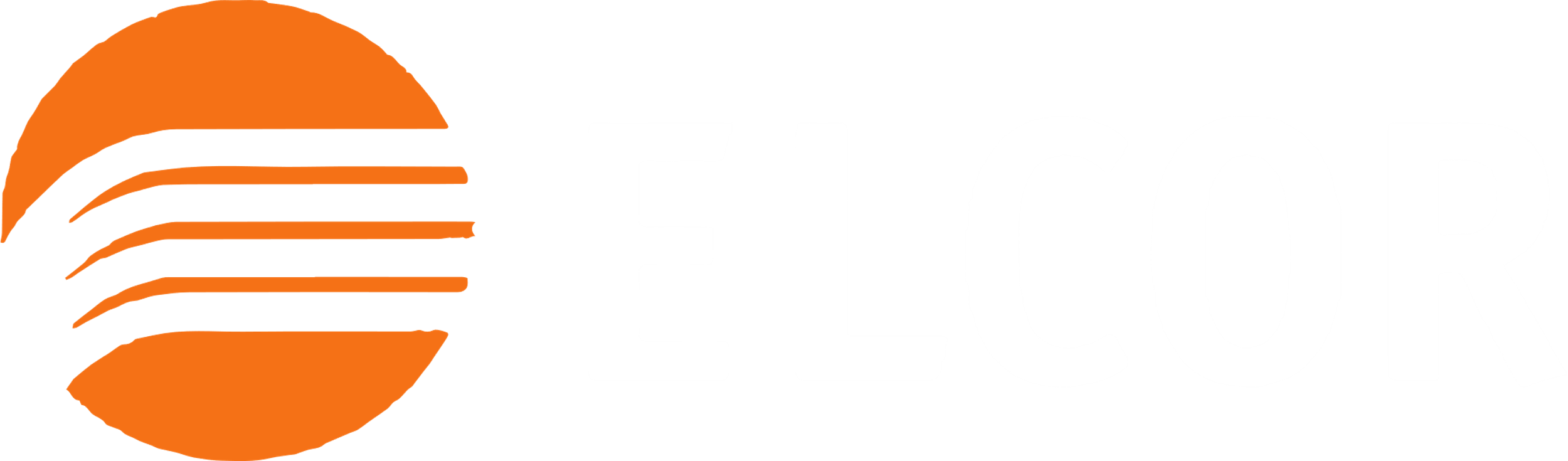 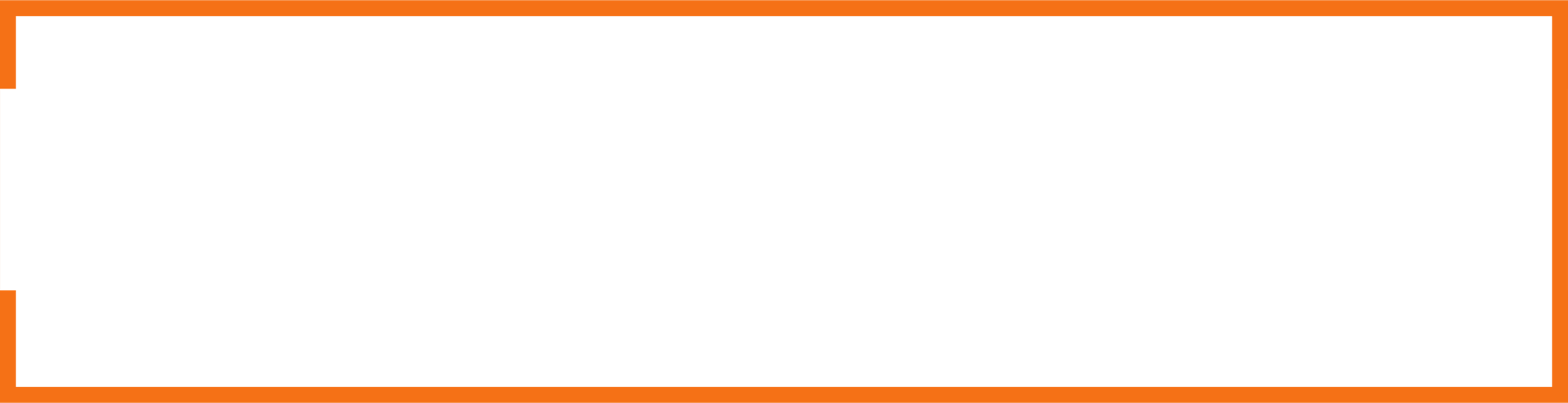 Наші клієнти:
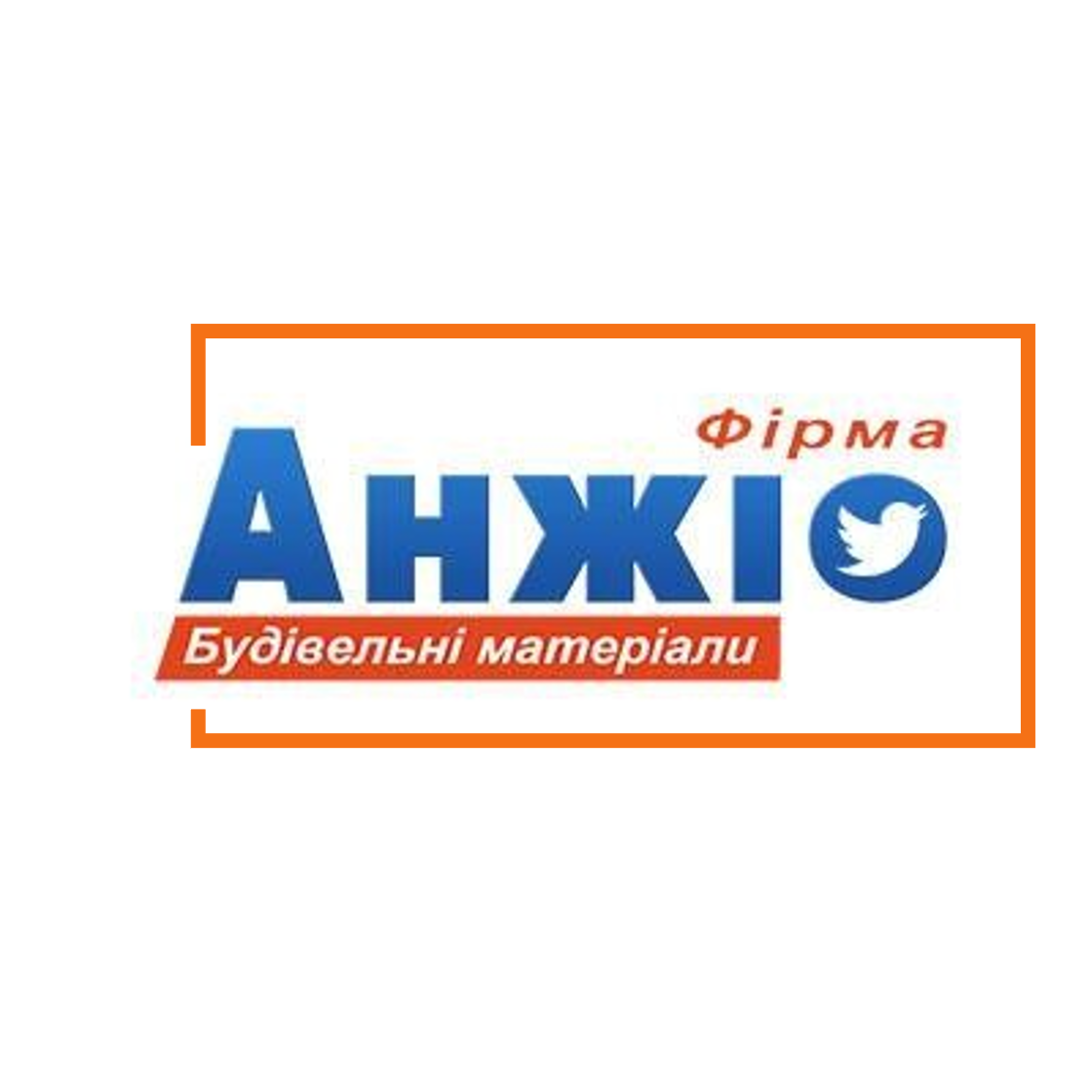 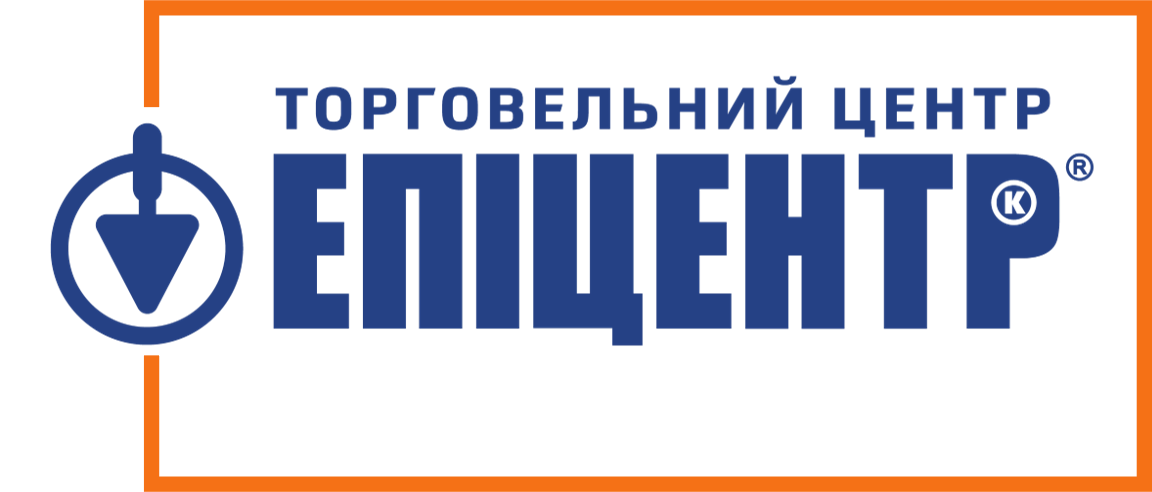 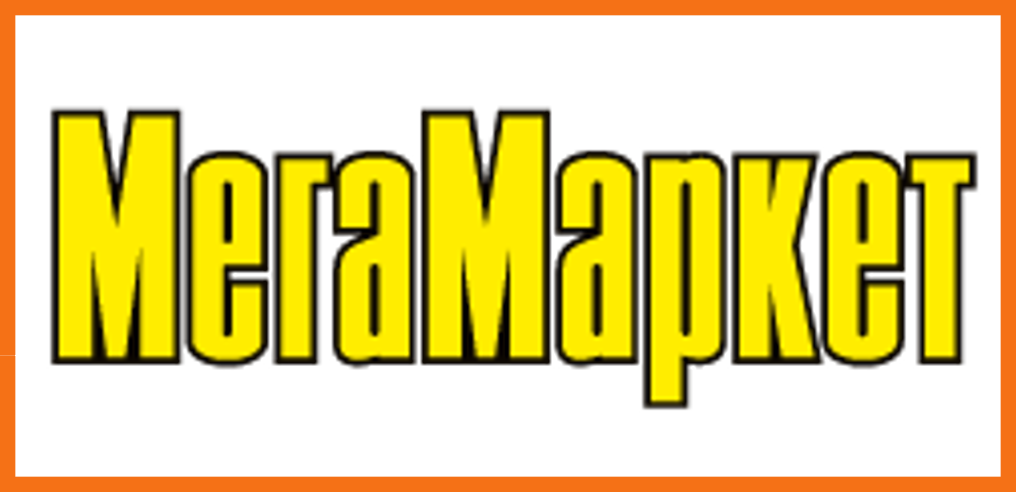 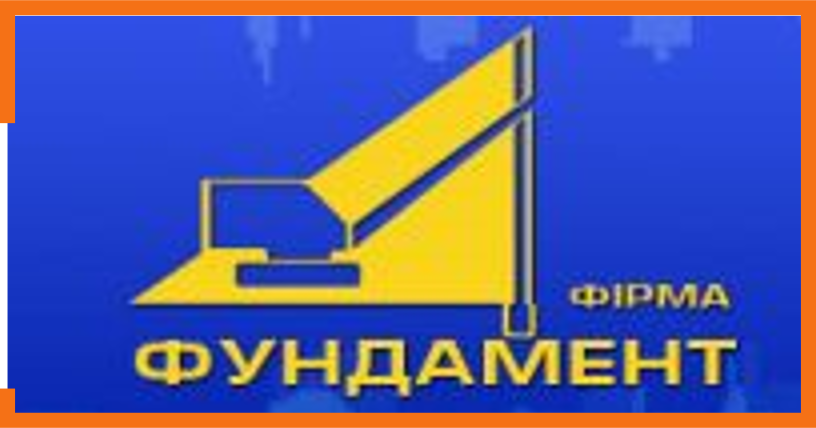 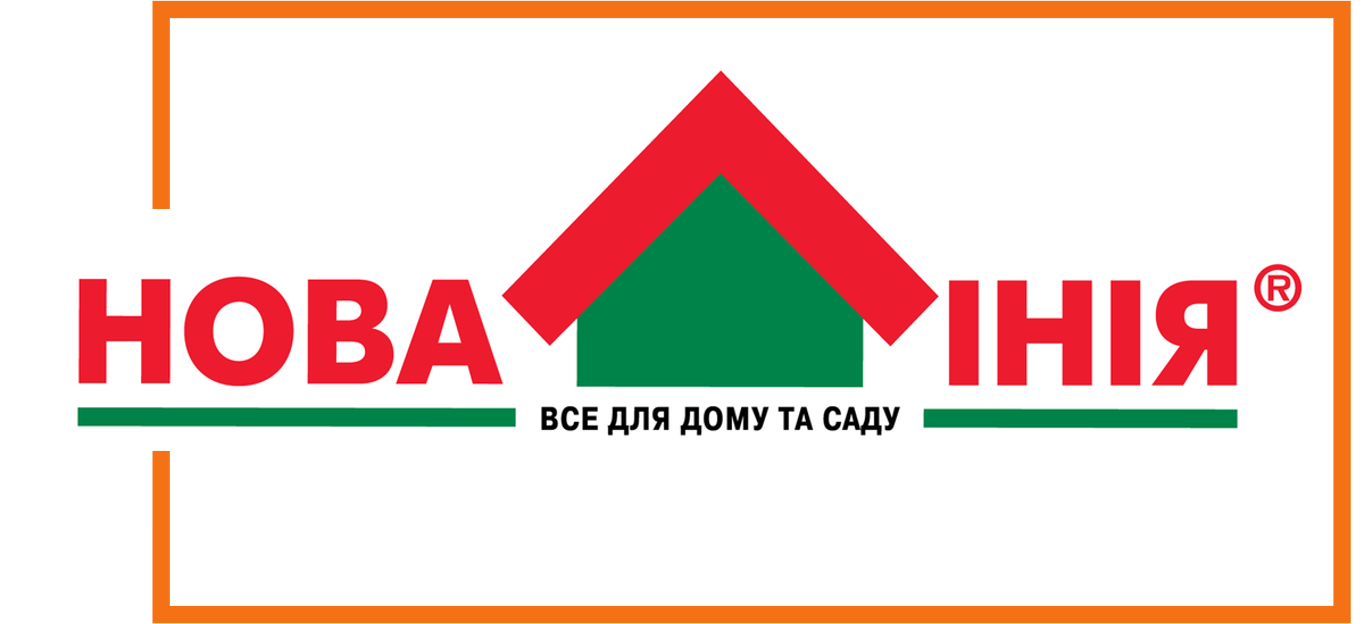 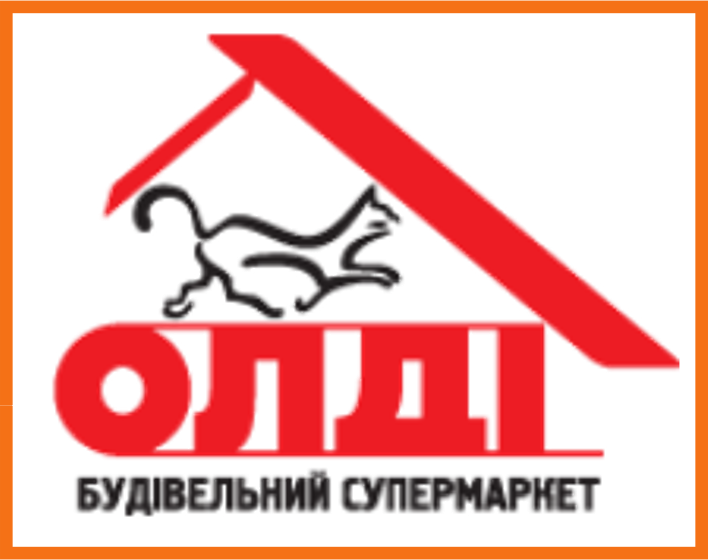 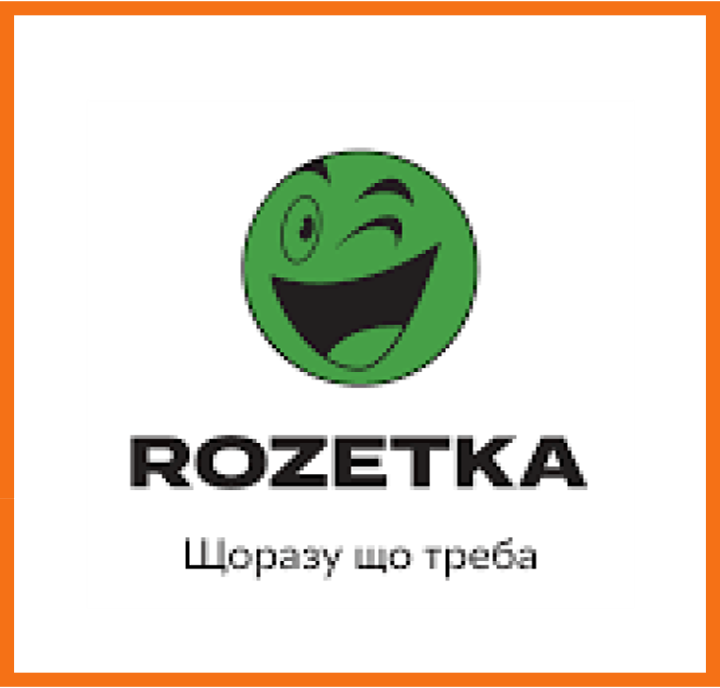 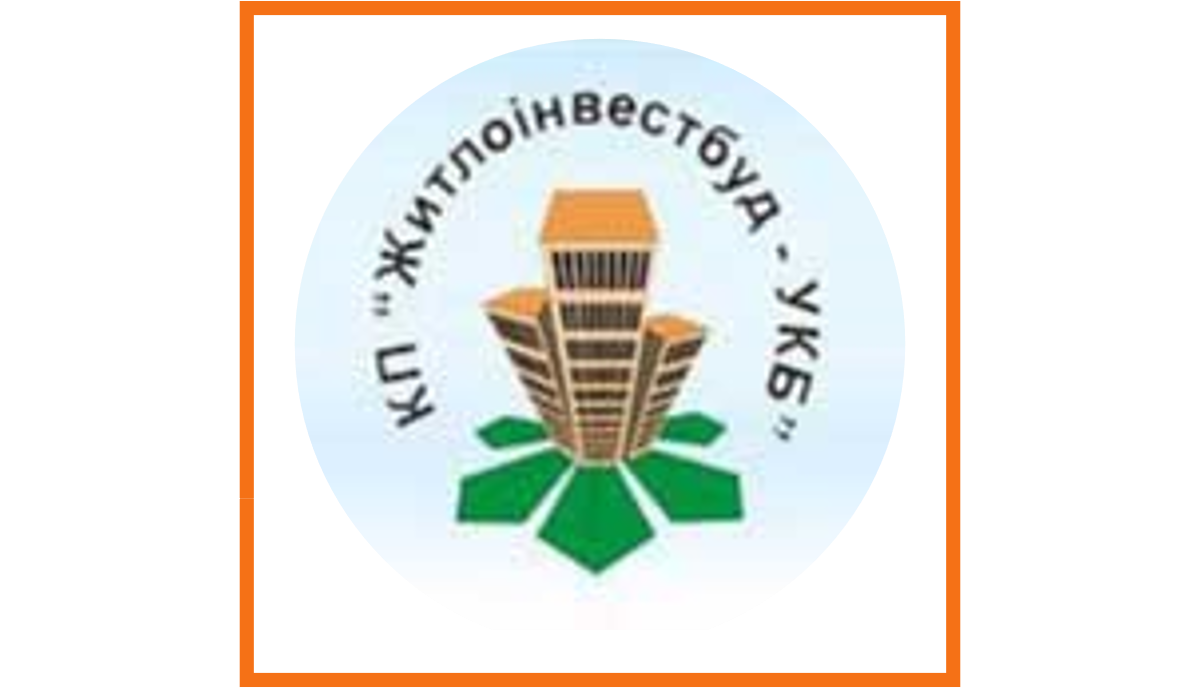 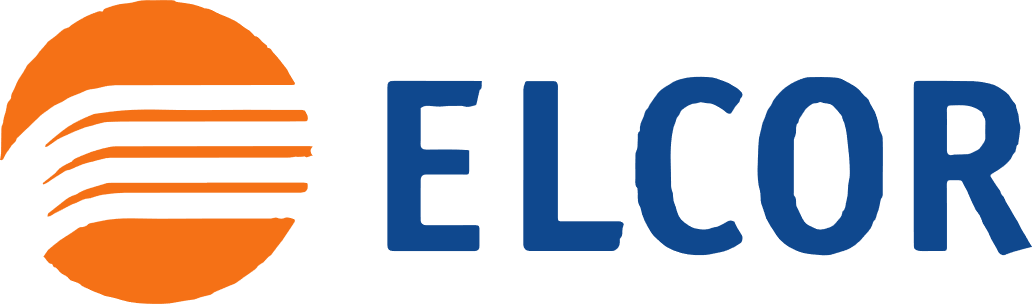 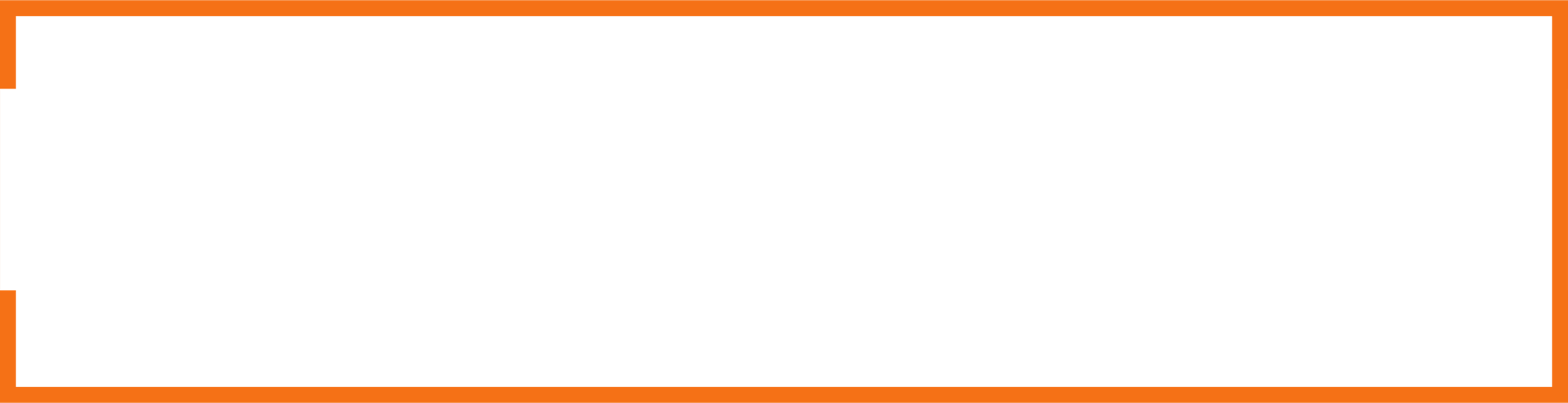 Торговий портфель
Ми поставляємо і працюємо з великою кількістю брендів та торгівельних марок:
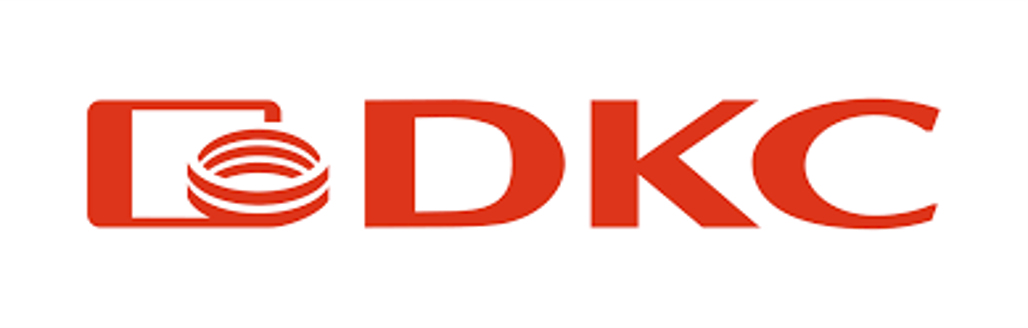 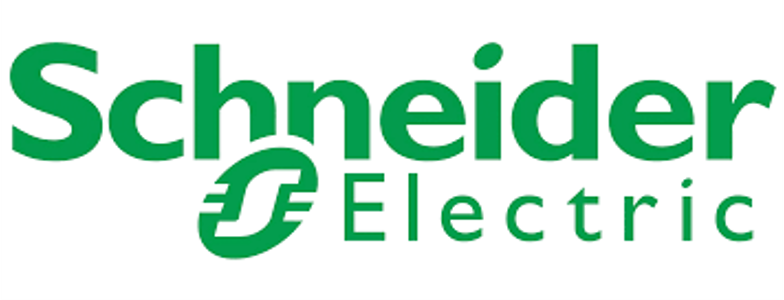 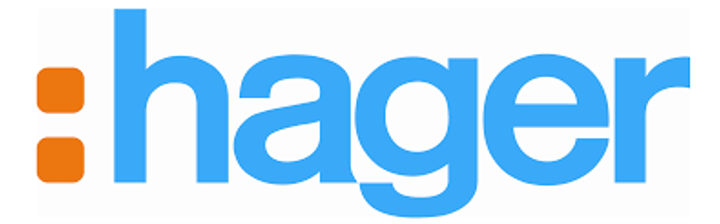 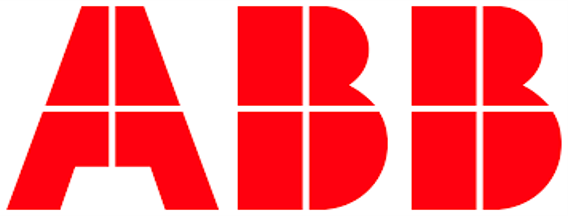 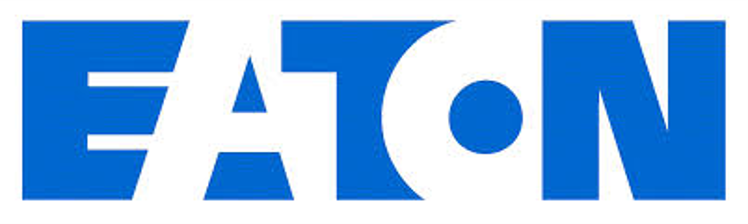 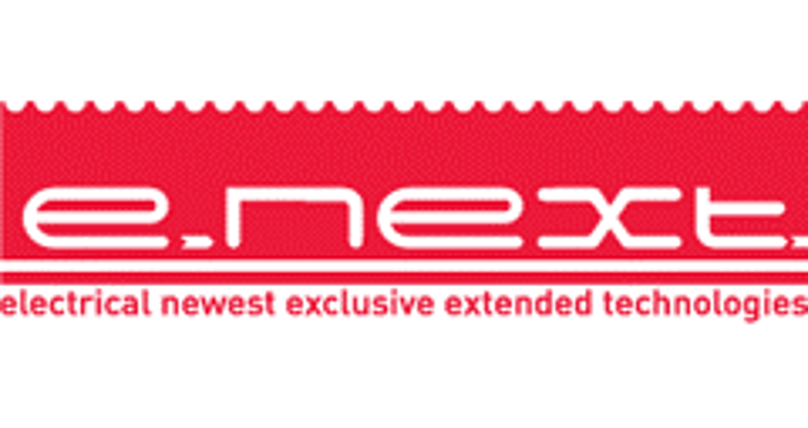 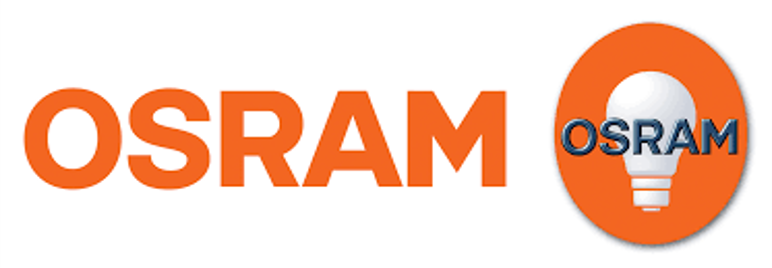 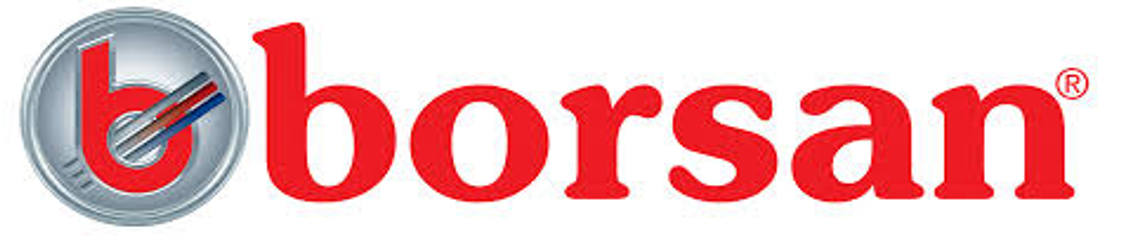 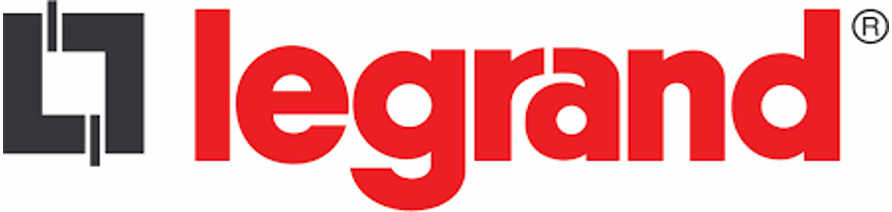 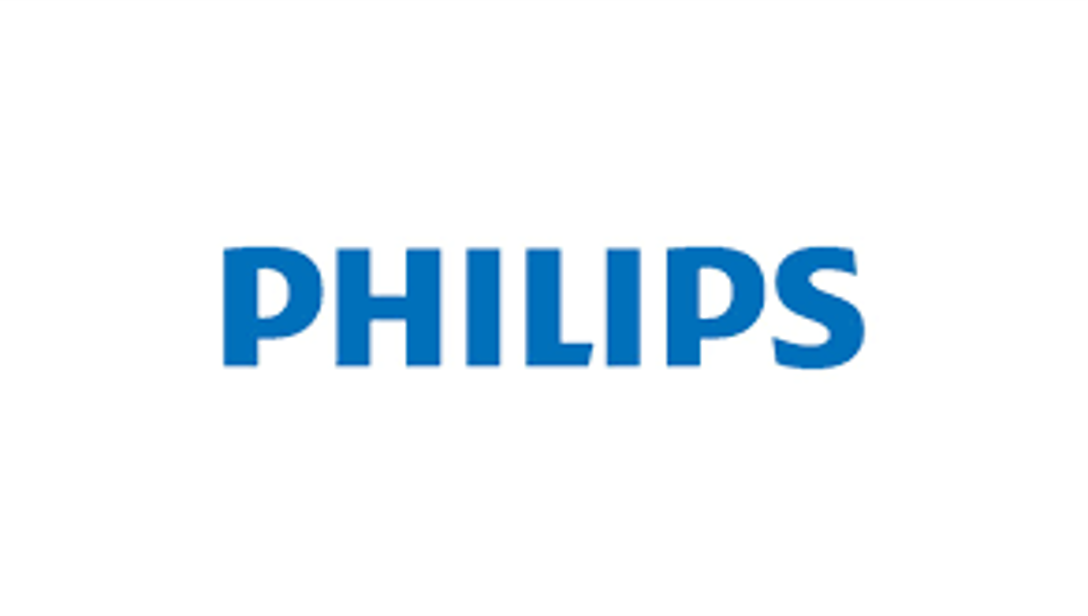 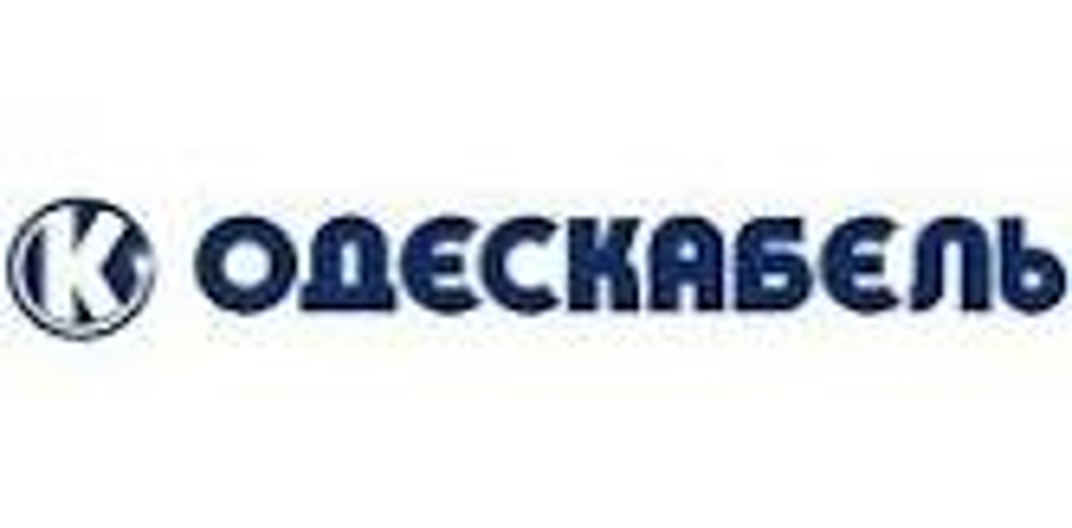 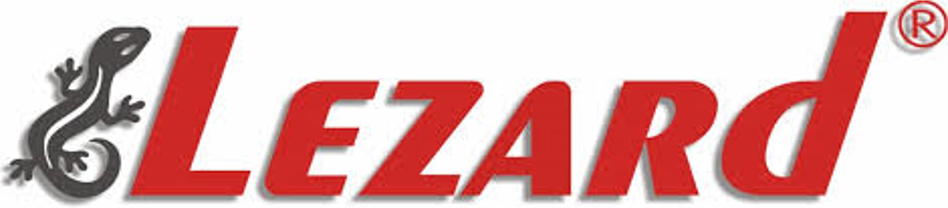 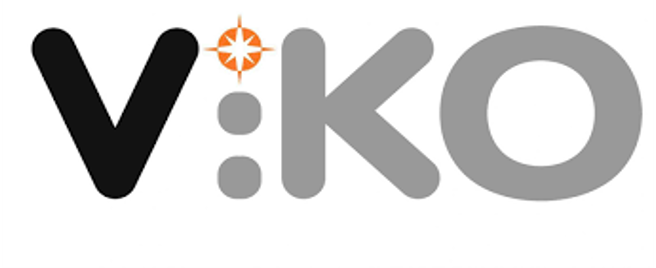 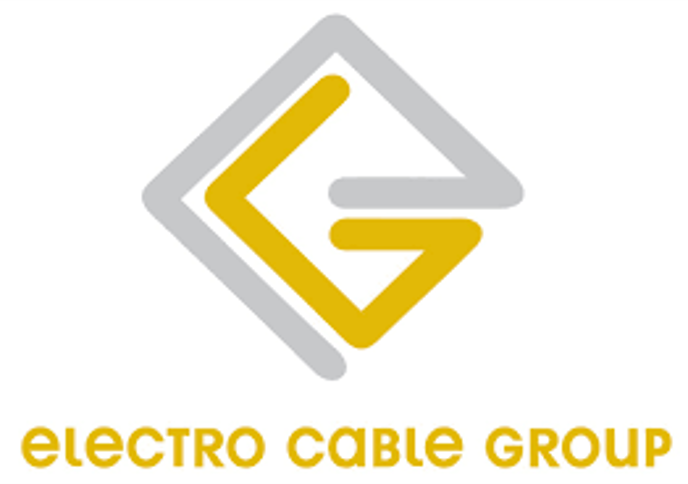 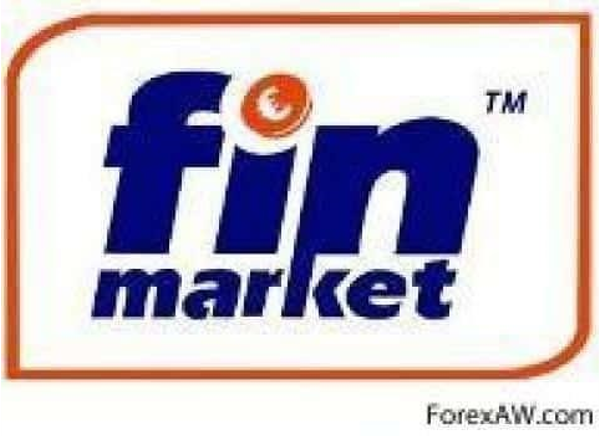 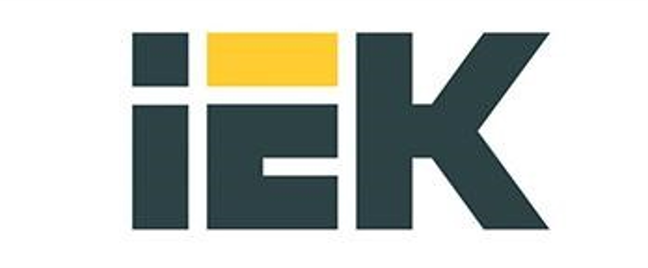 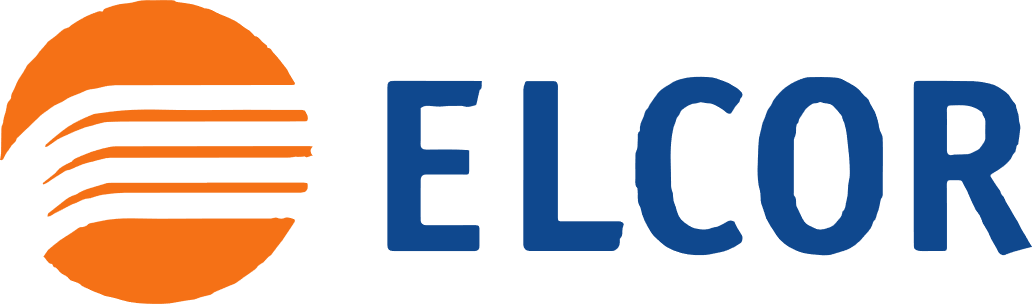 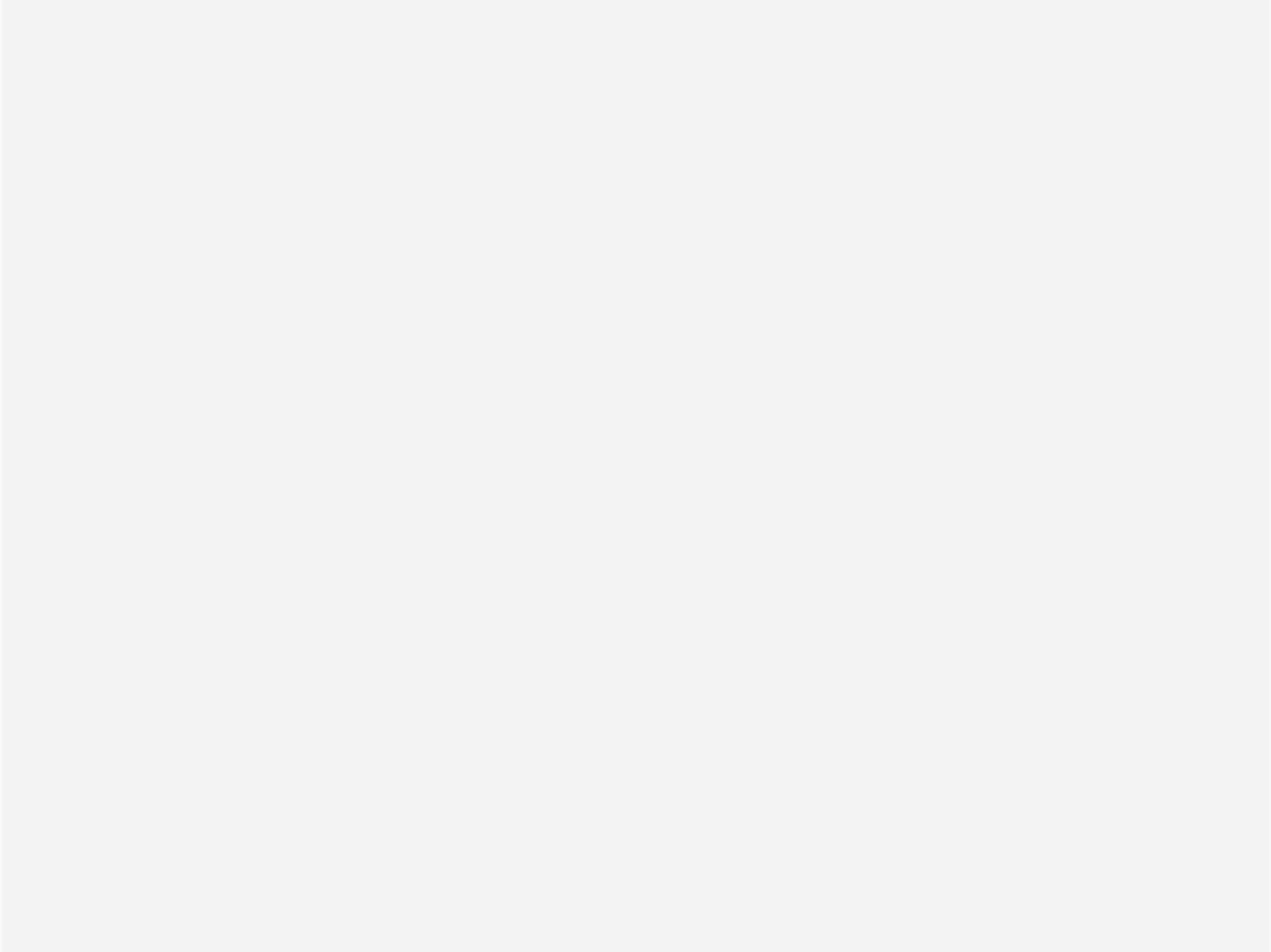 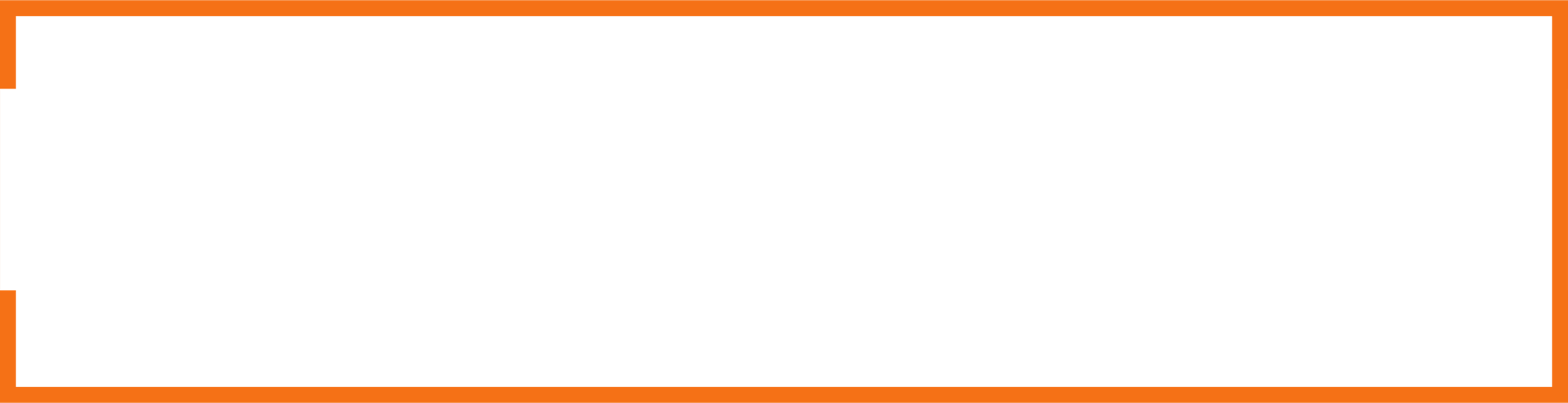 Наша продукція:
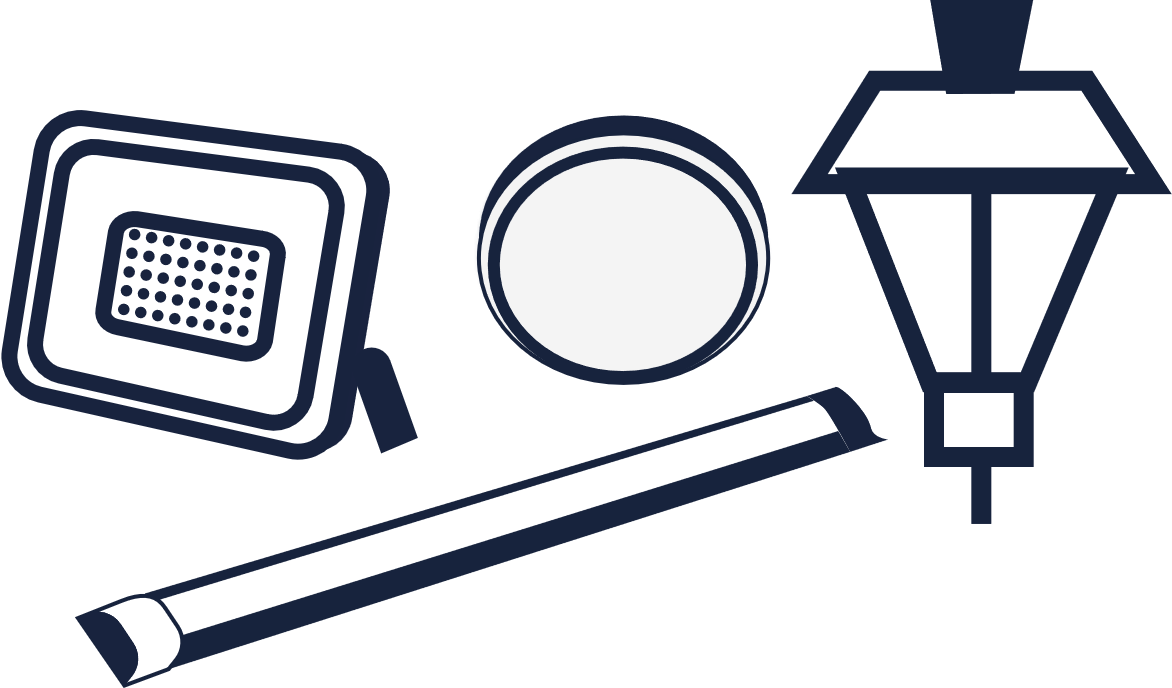 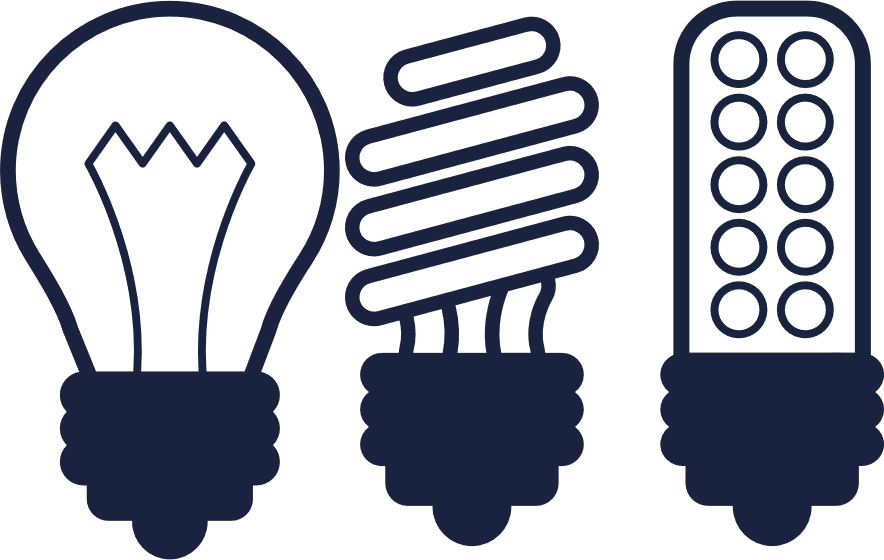 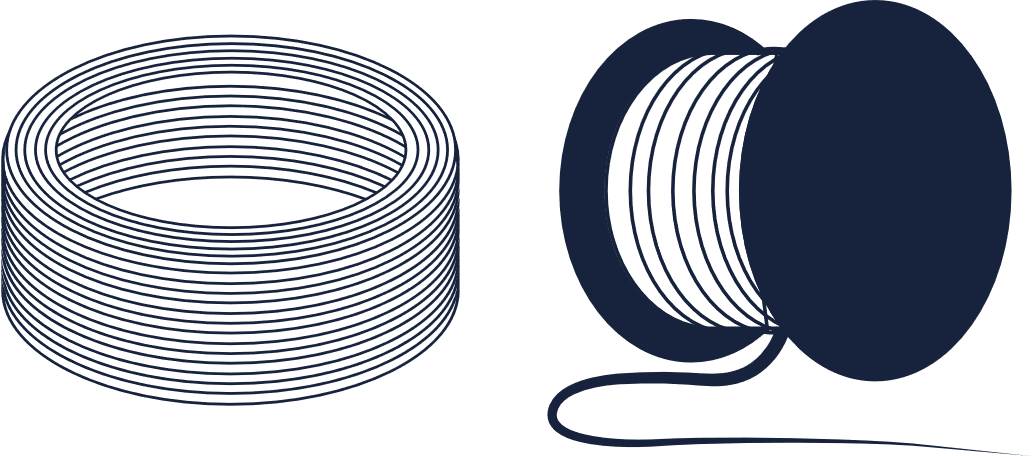 Джерела світла
Освітлення
Кабельно-провідникова продукція
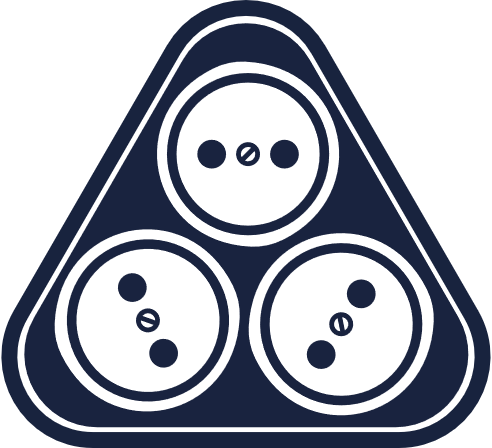 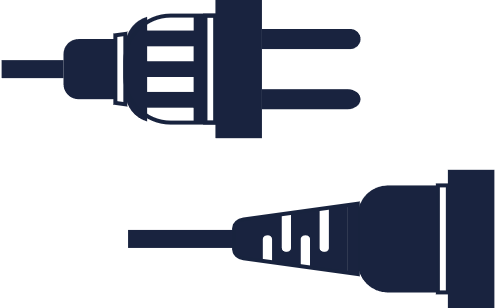 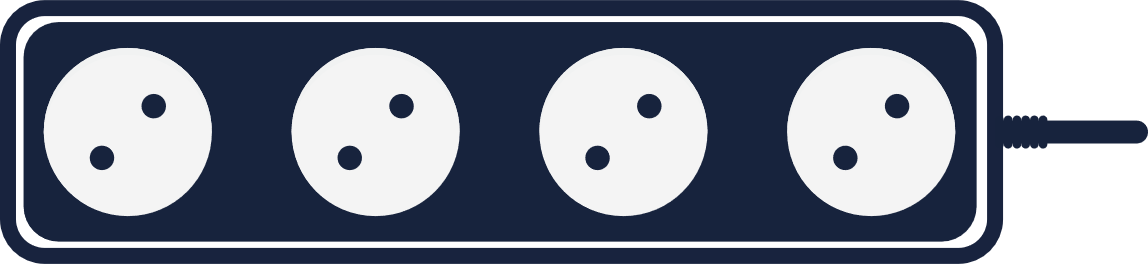 Розгалуджувачі, вилки, розетки штепсельні, 
навісні вимикачі
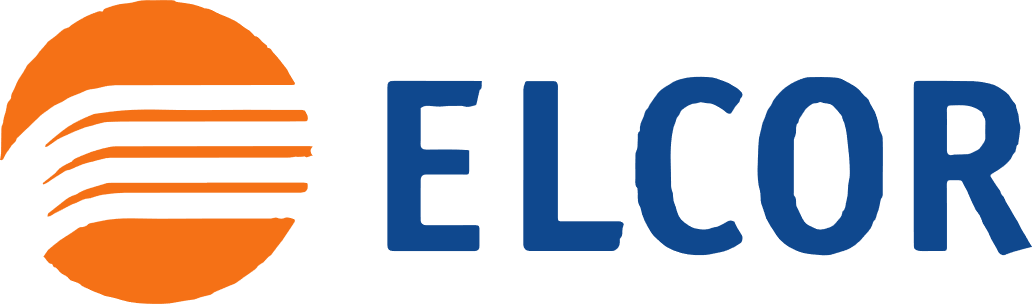 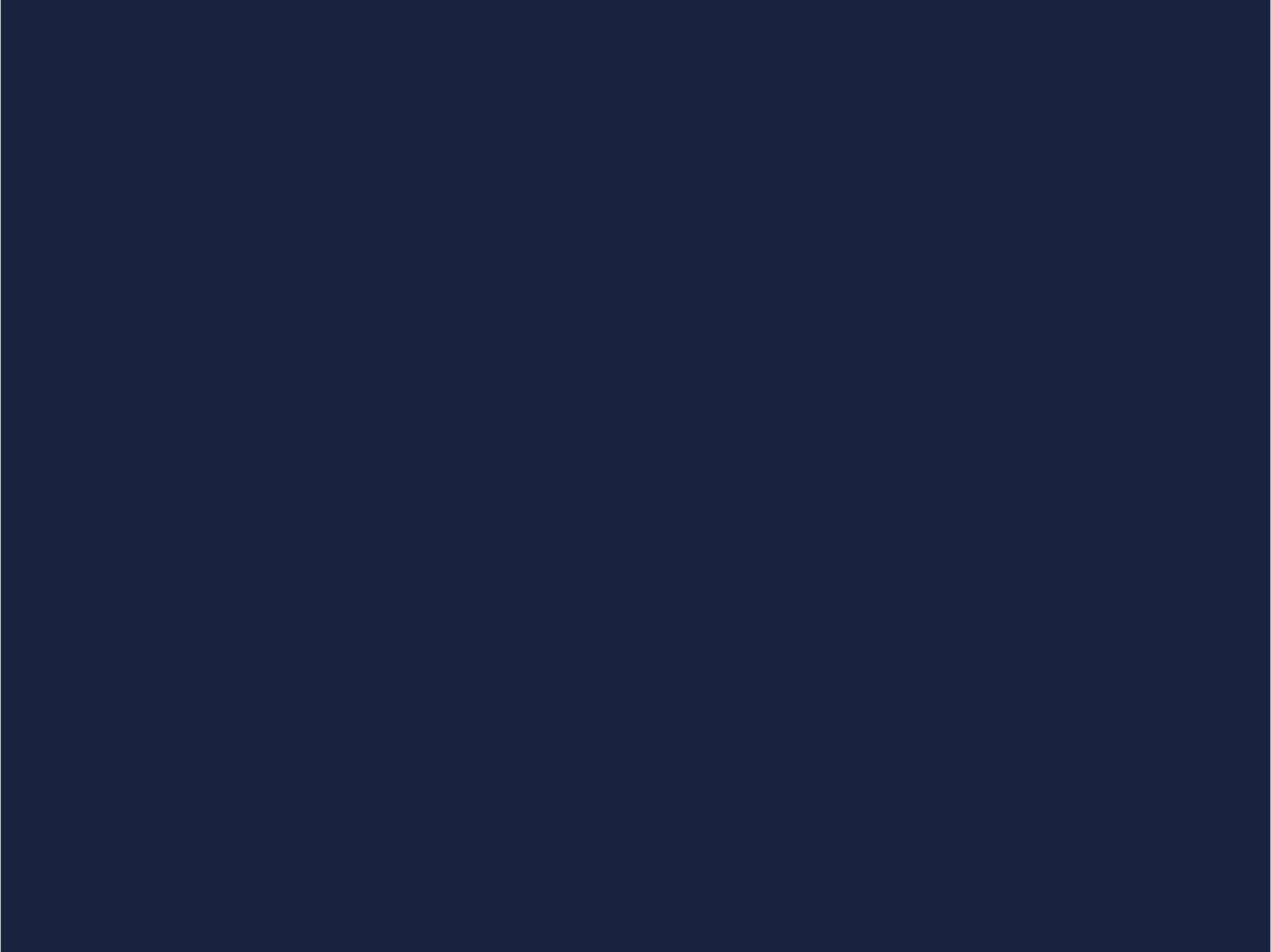 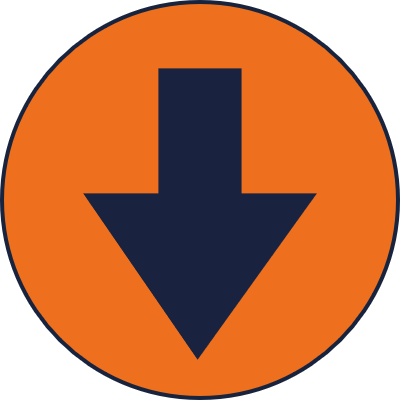 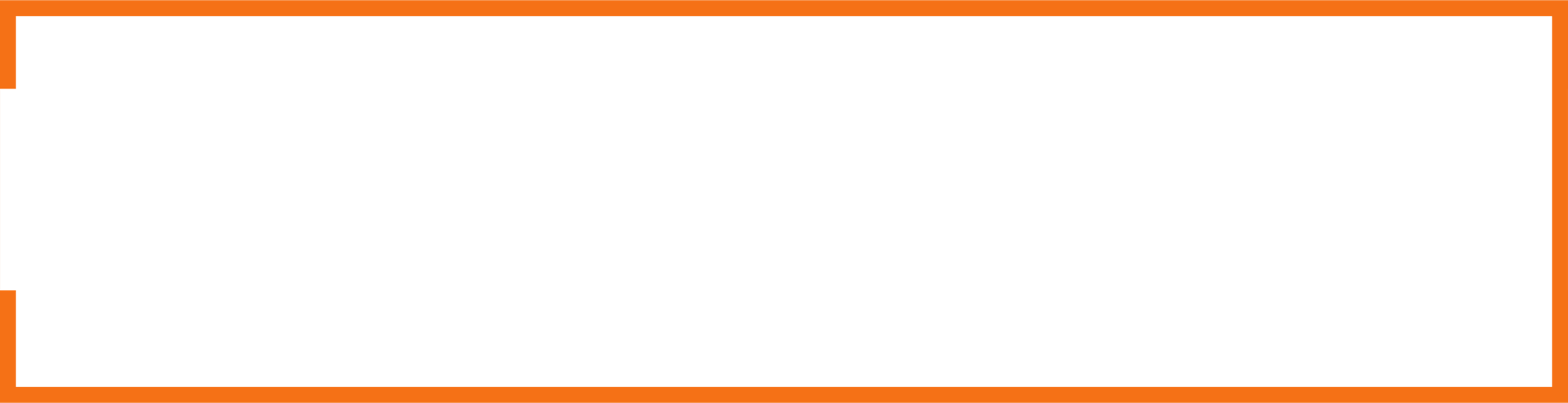 Наша продукція:
Для повноцінного 
ознайомлення з товарами 
компанії ELCOR: 
завантажити прайс-лист
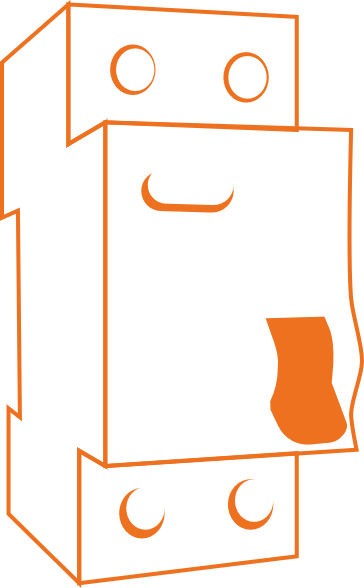 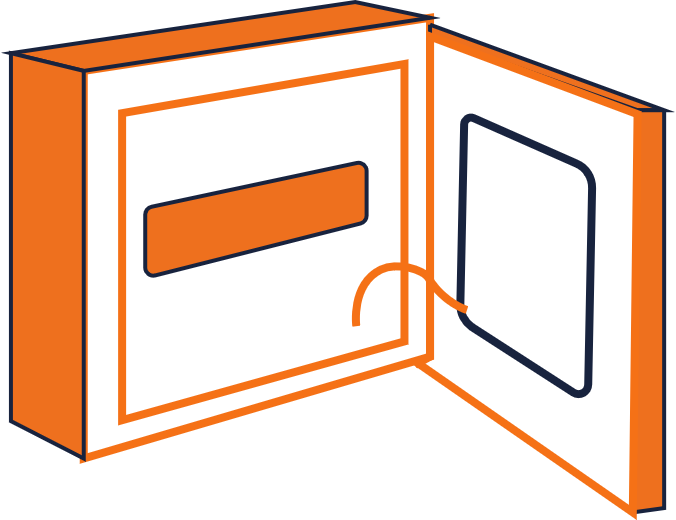 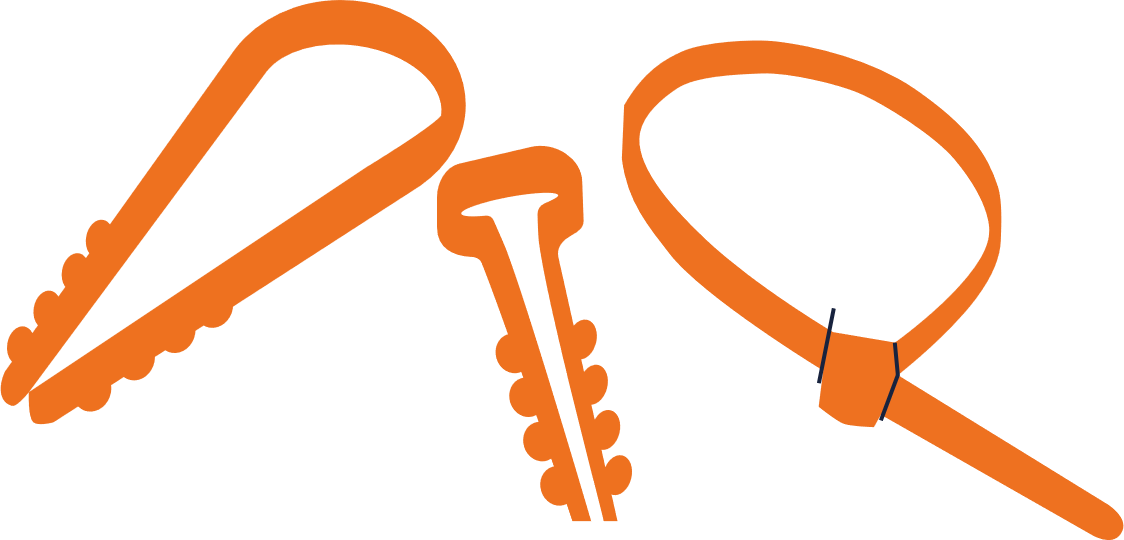 Низьковольтне обладнання,
щитове обладнання
Кріплення
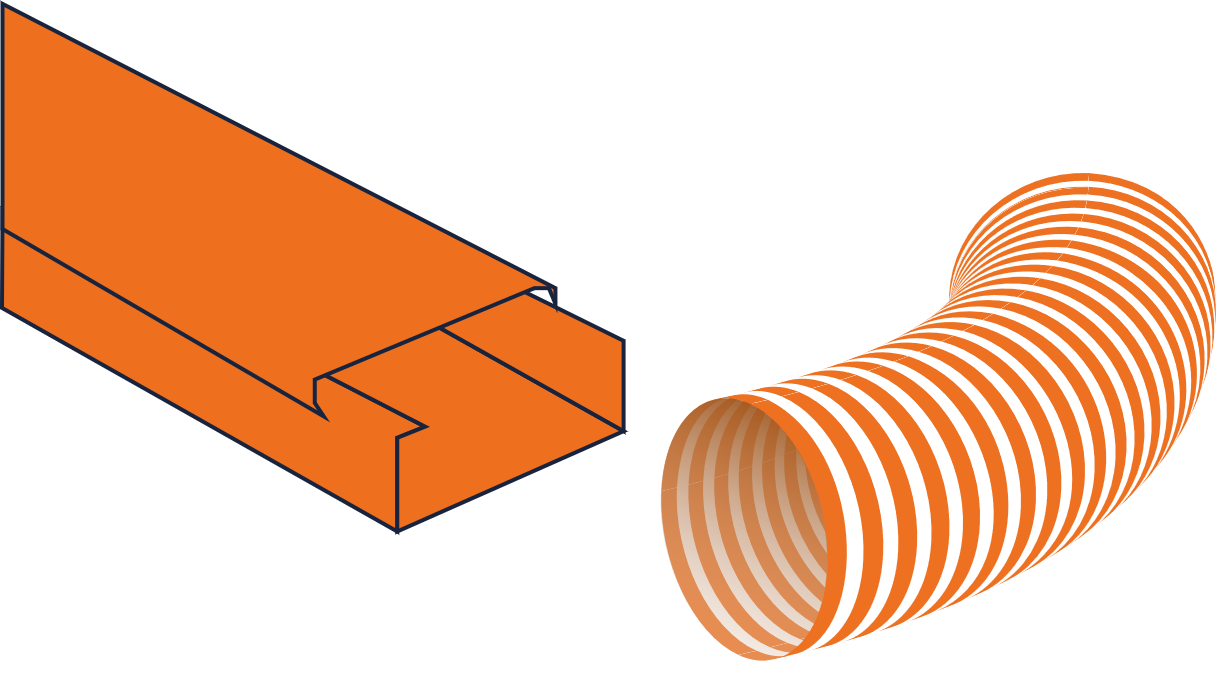 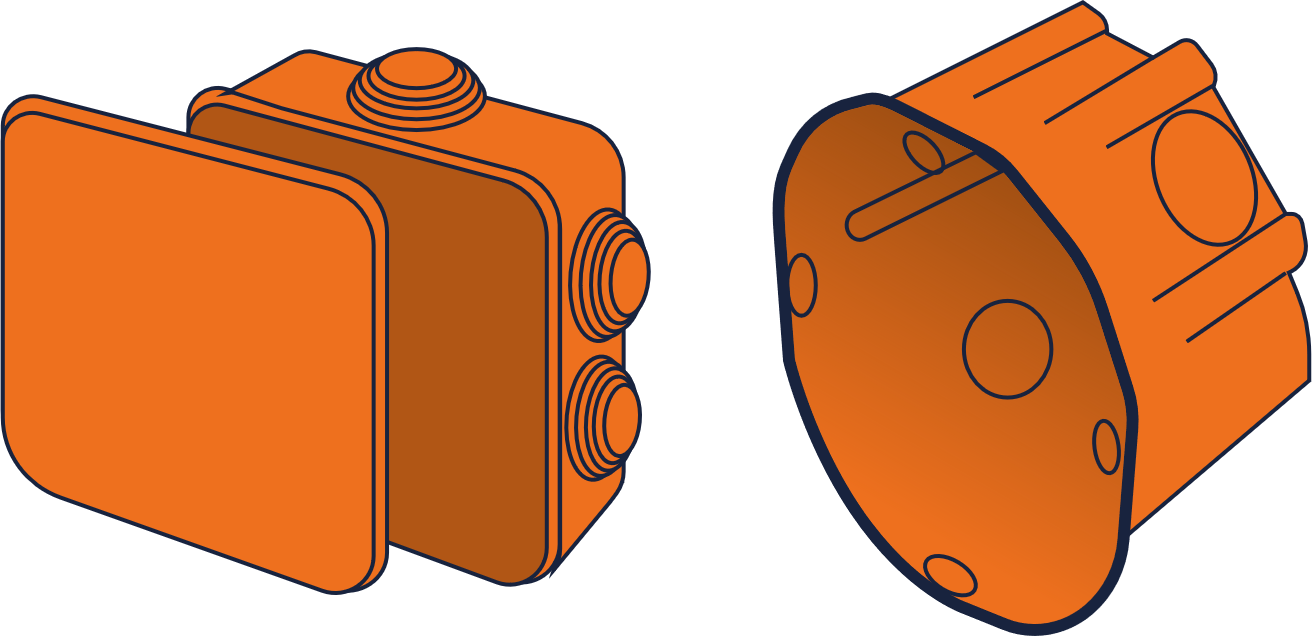 Кабеленесущі 
системи
Коробки монтажні
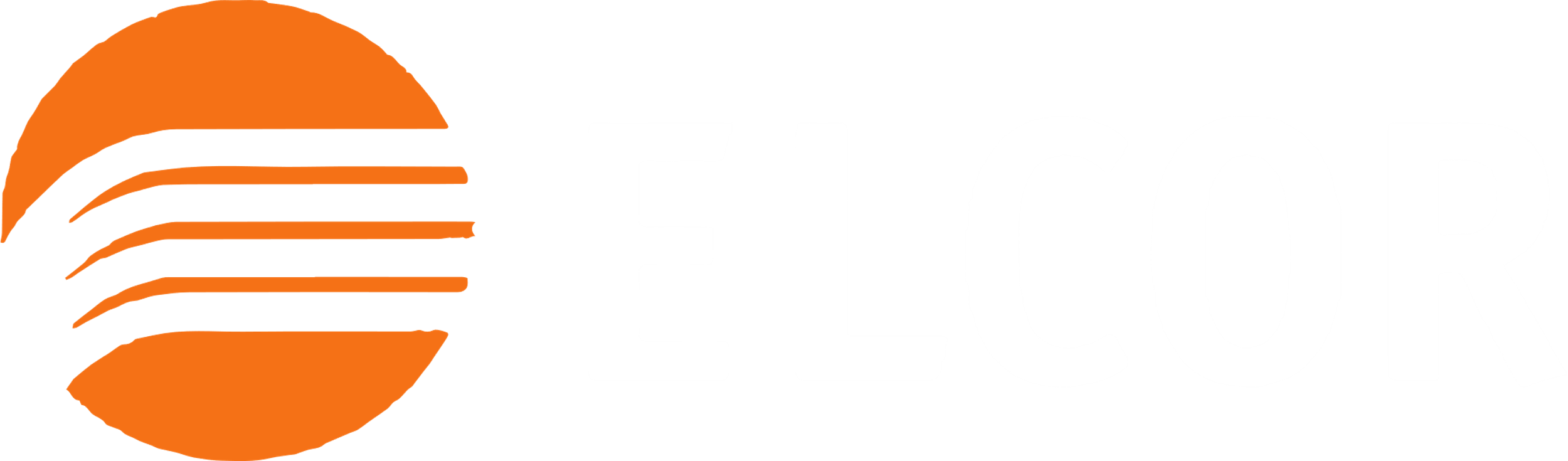 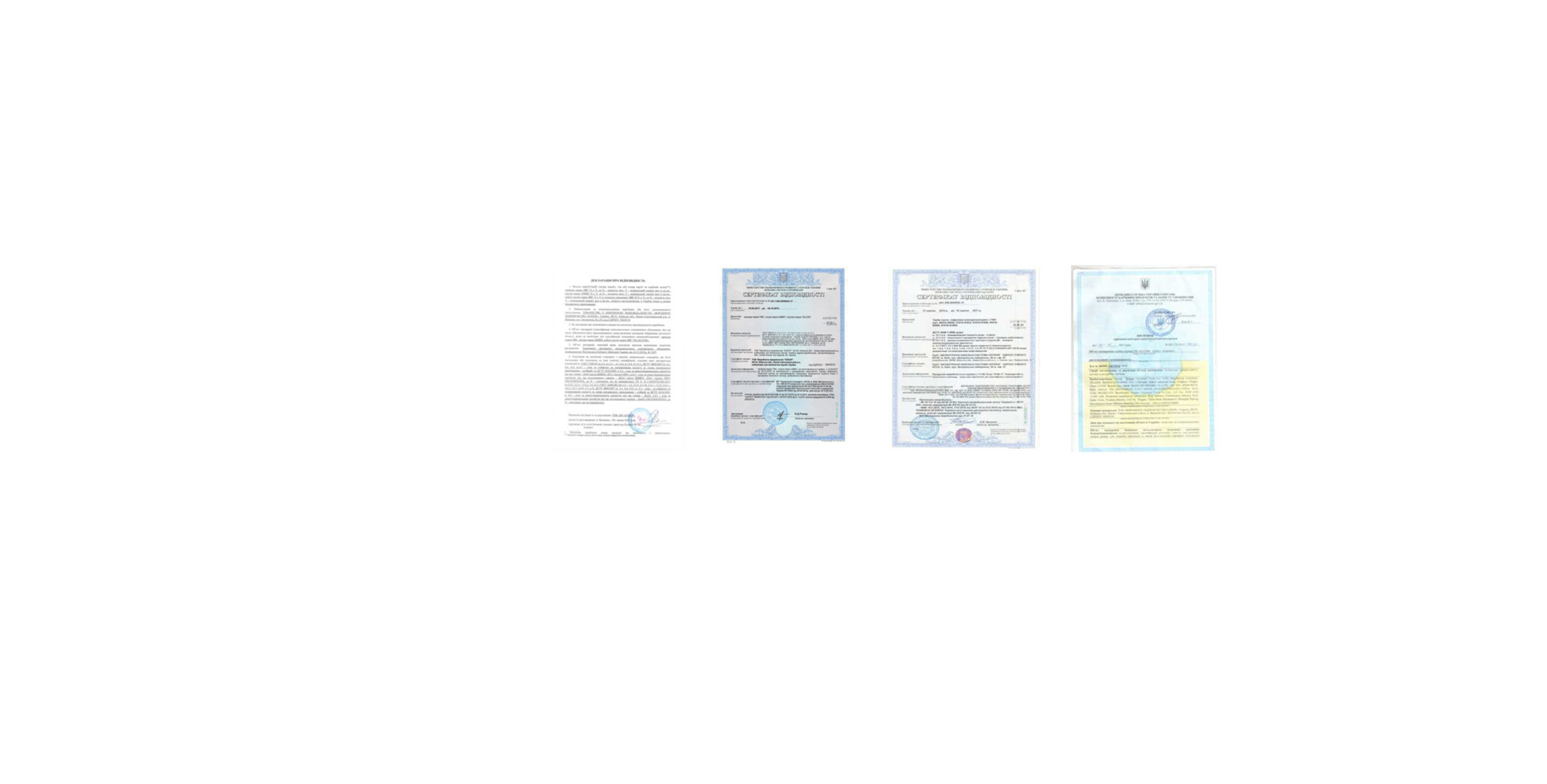 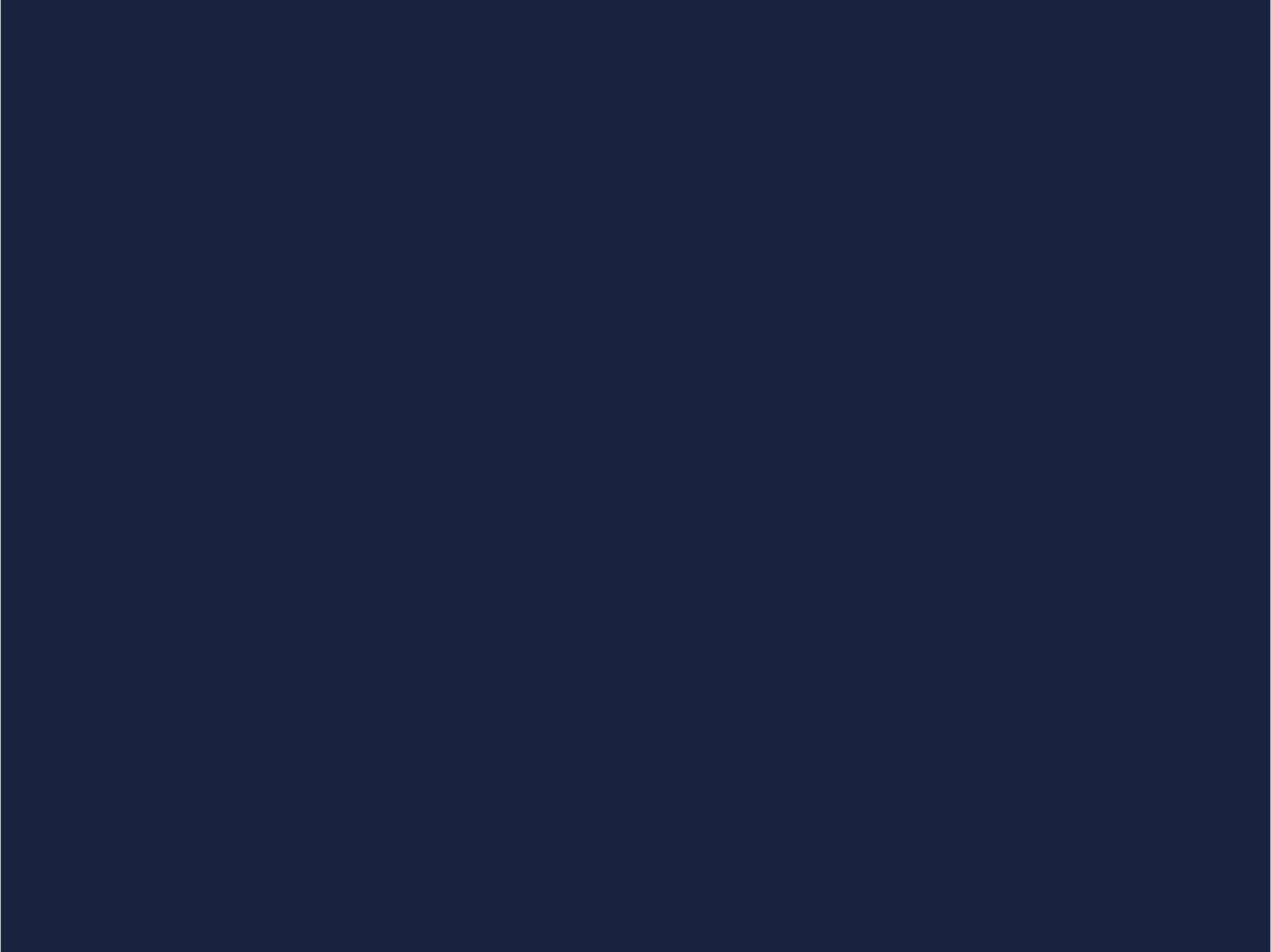 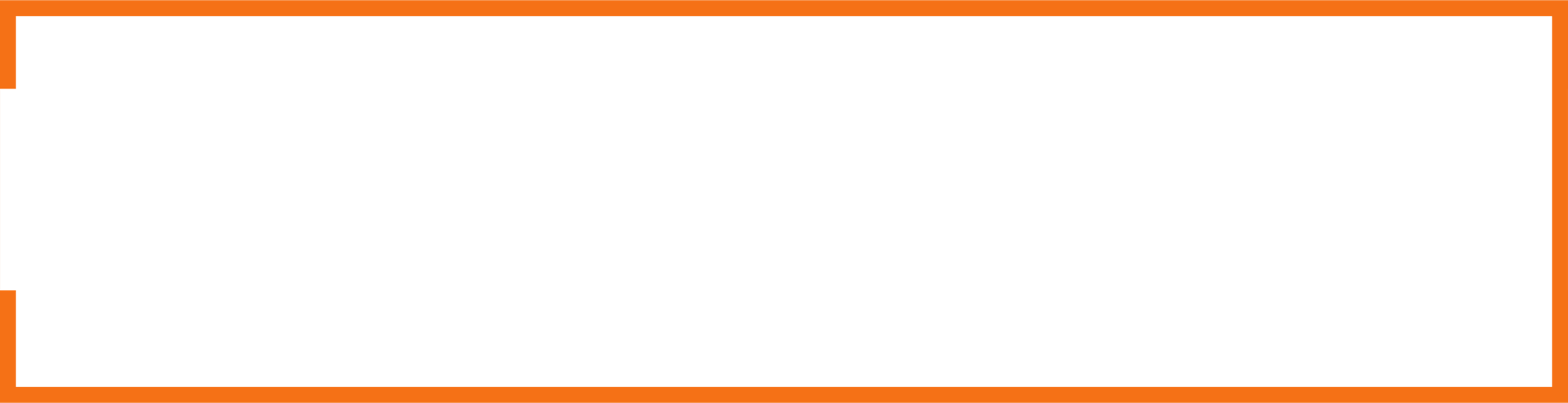 Сертифікати, грамоти, ліцензії:
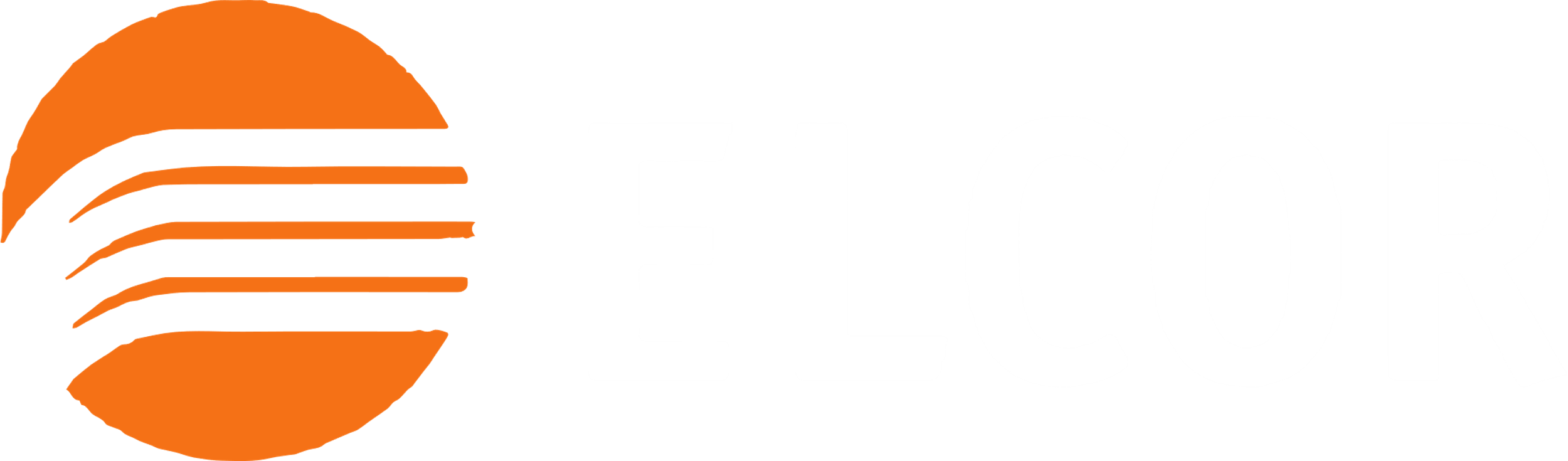 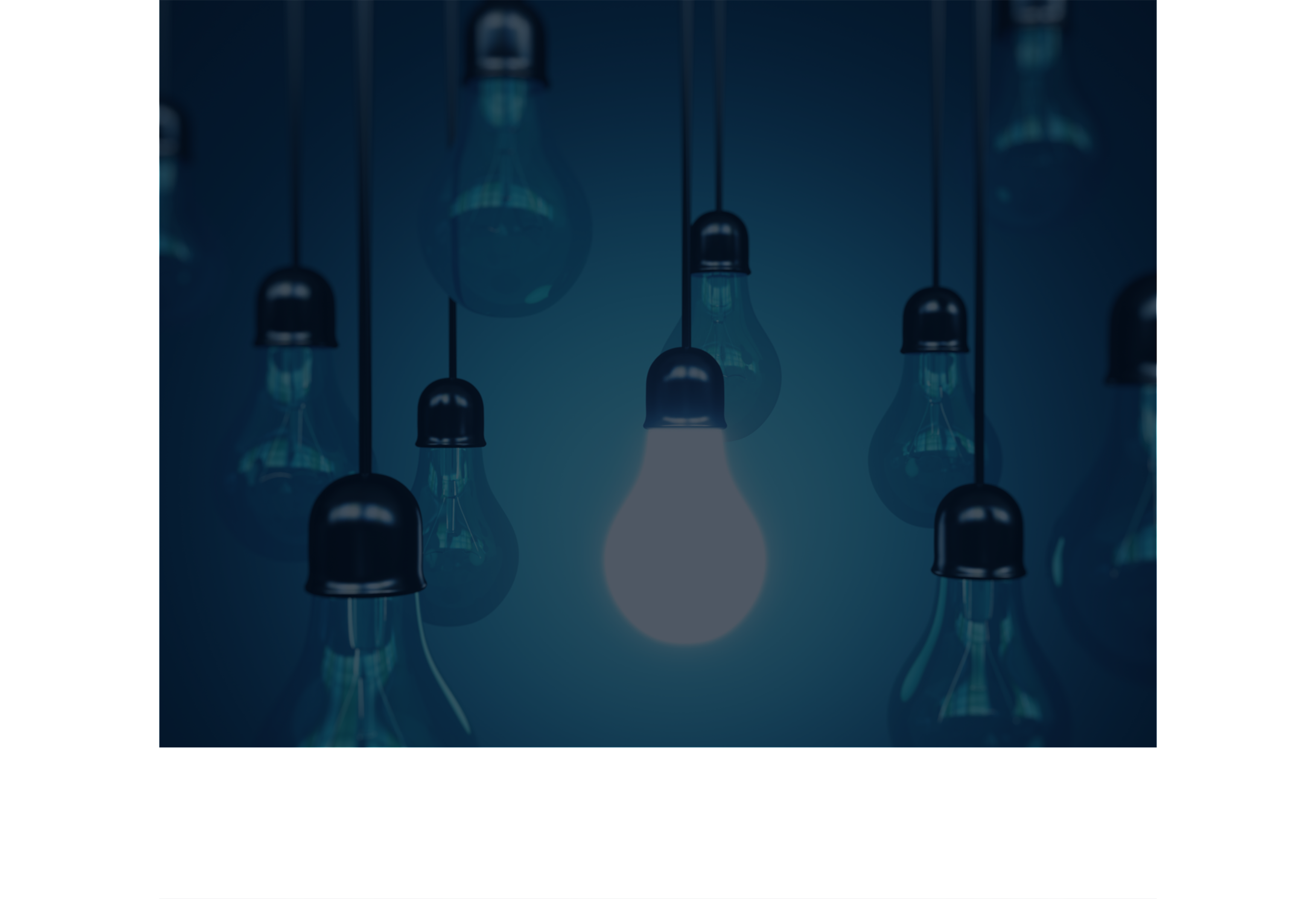 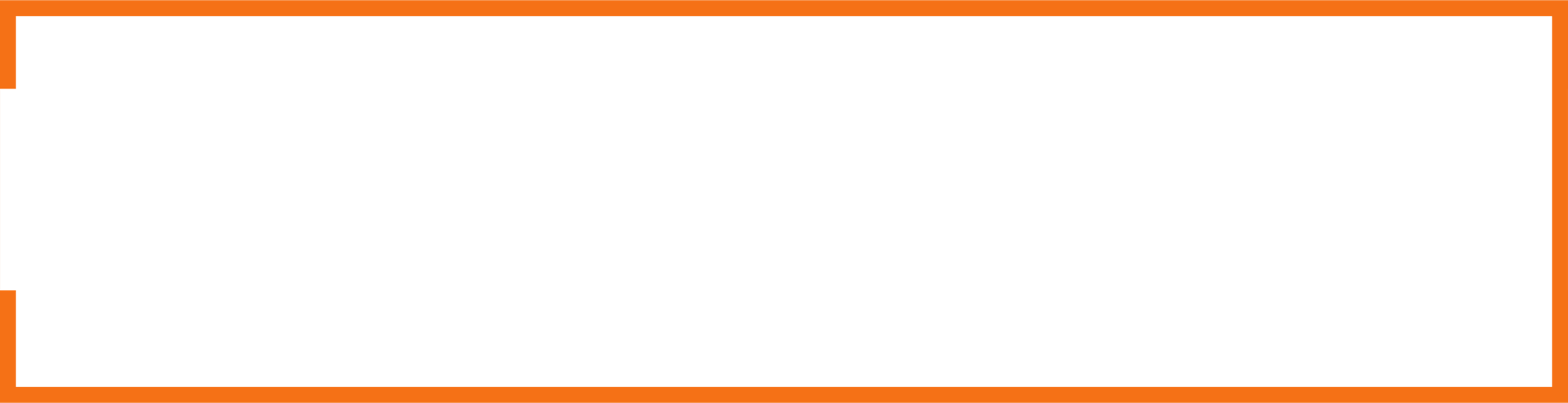 Приклади наших об’єктів:
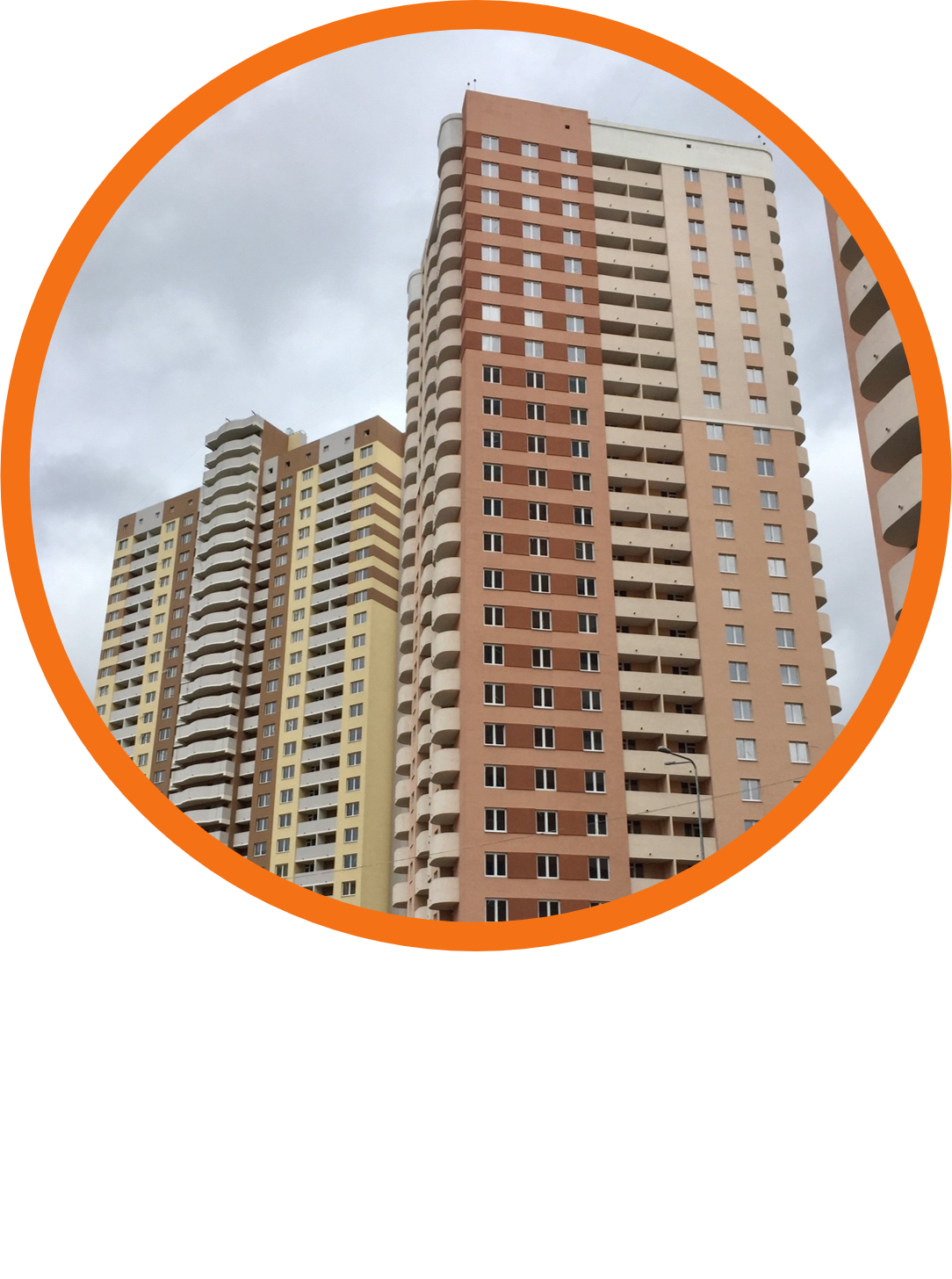 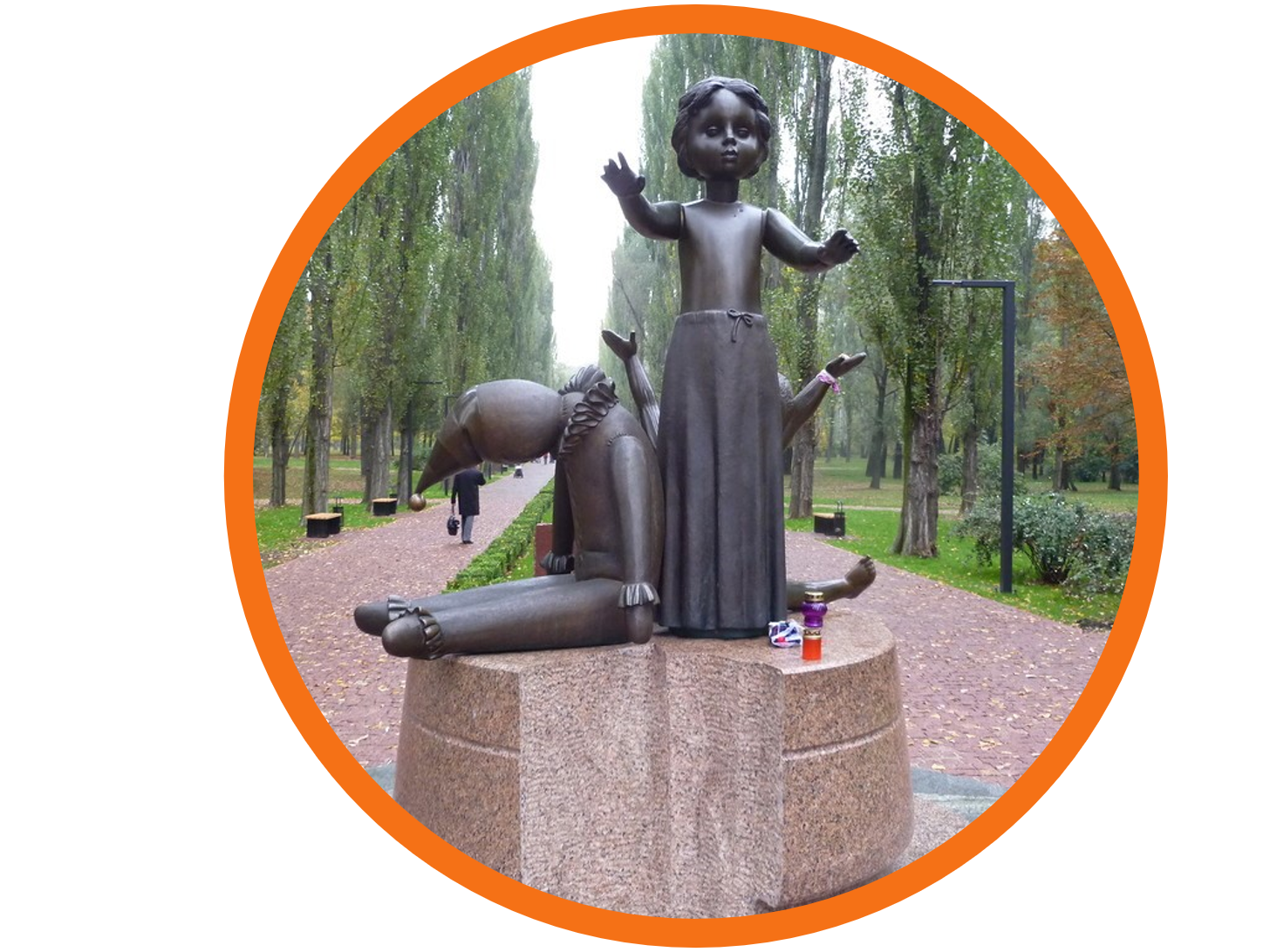 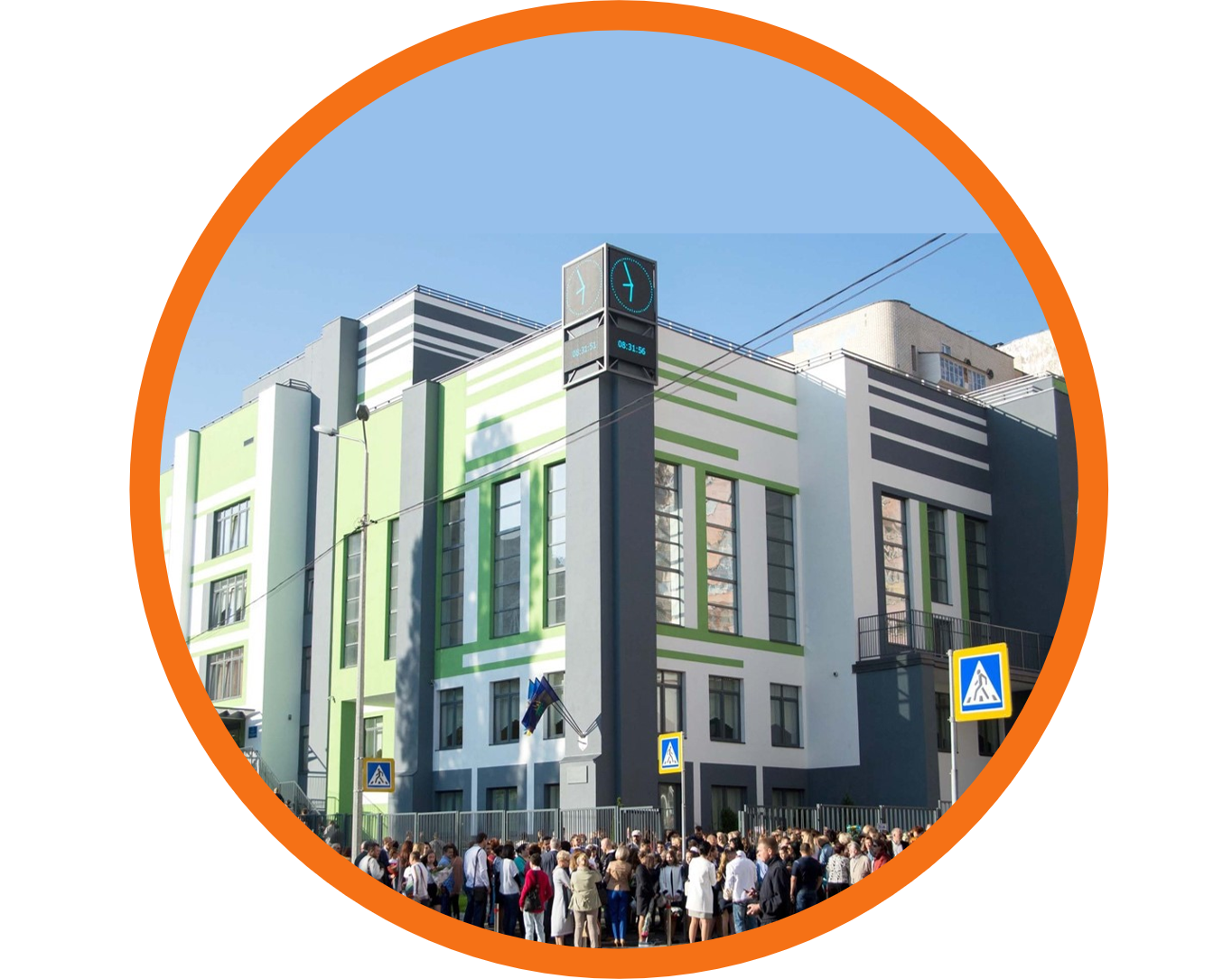 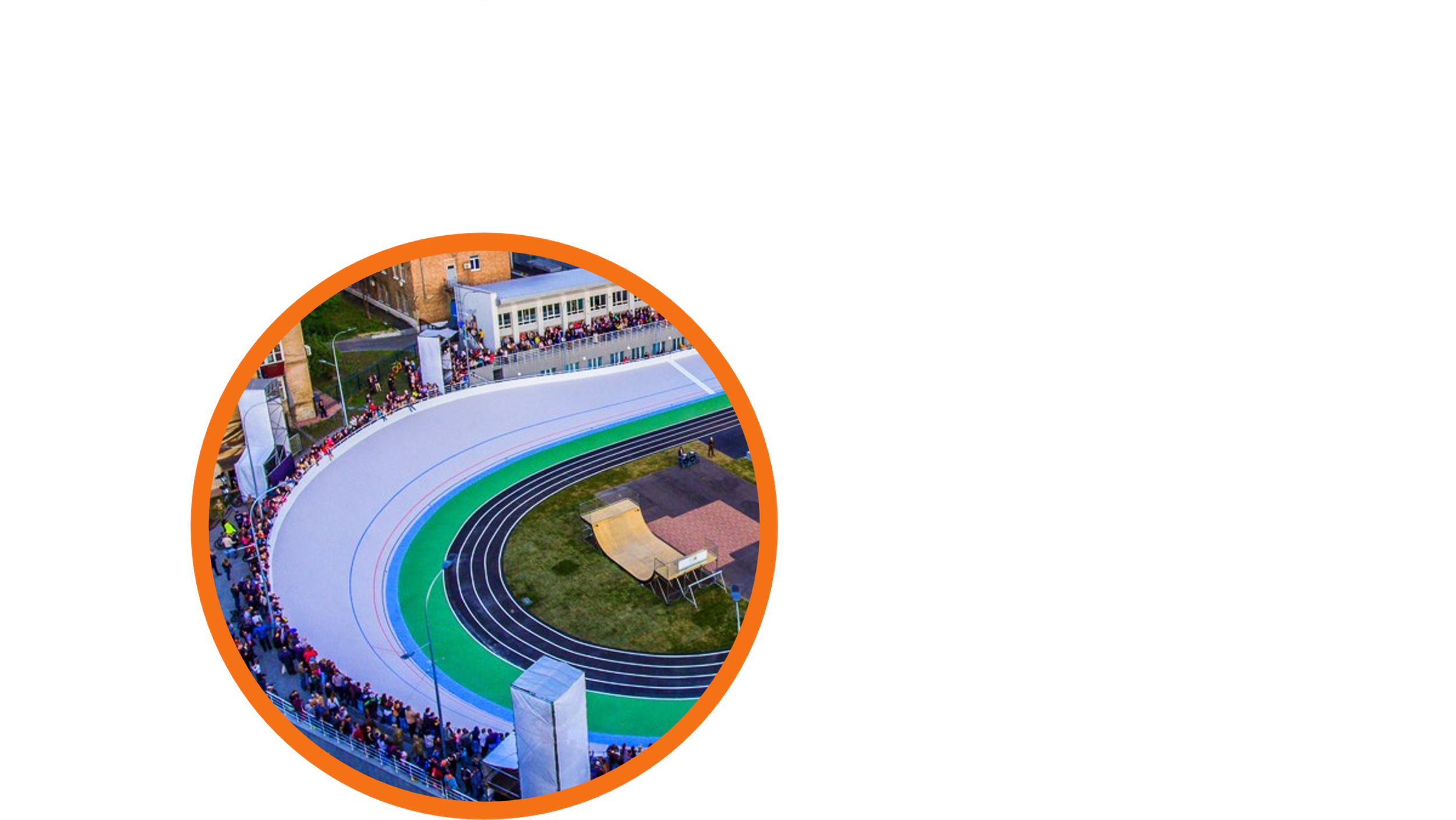 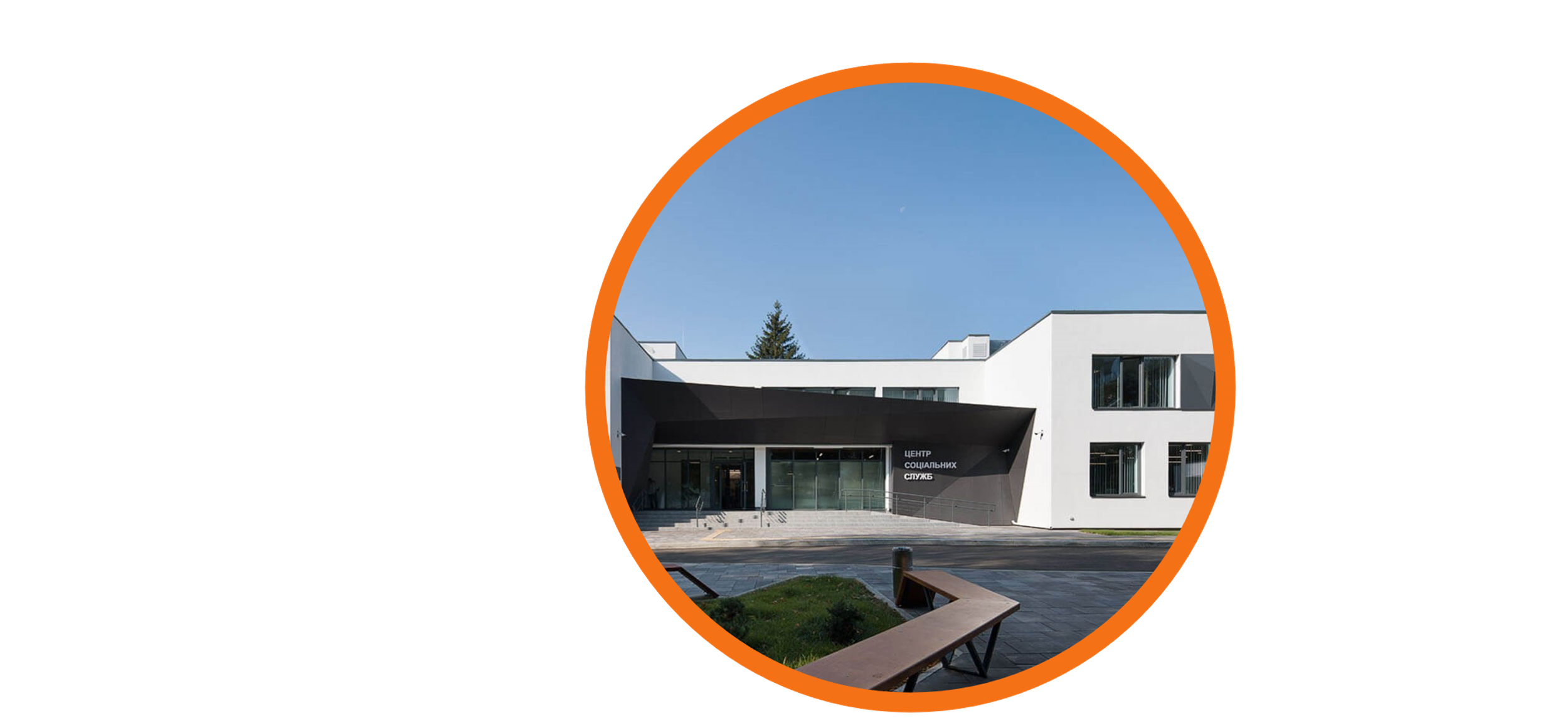 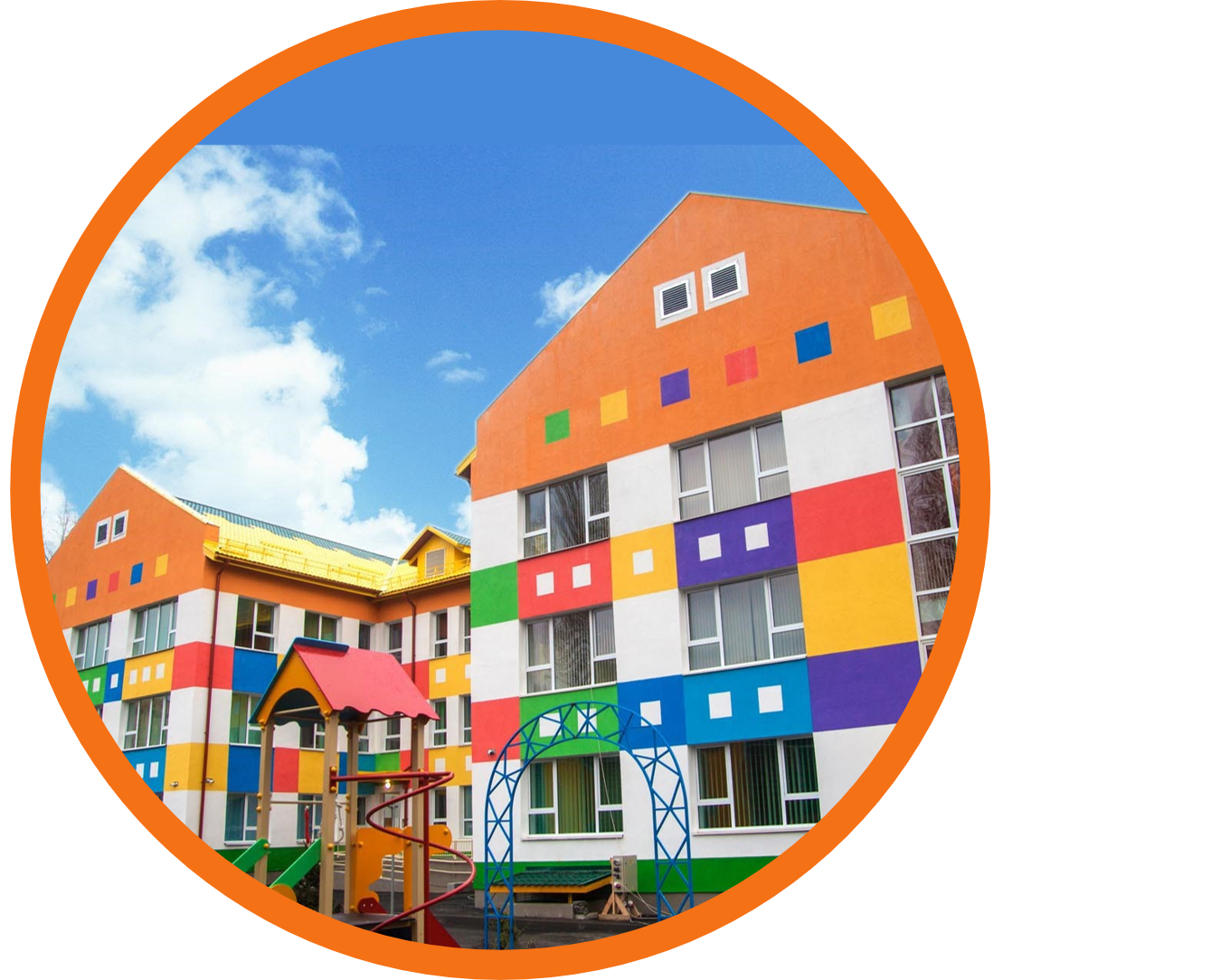 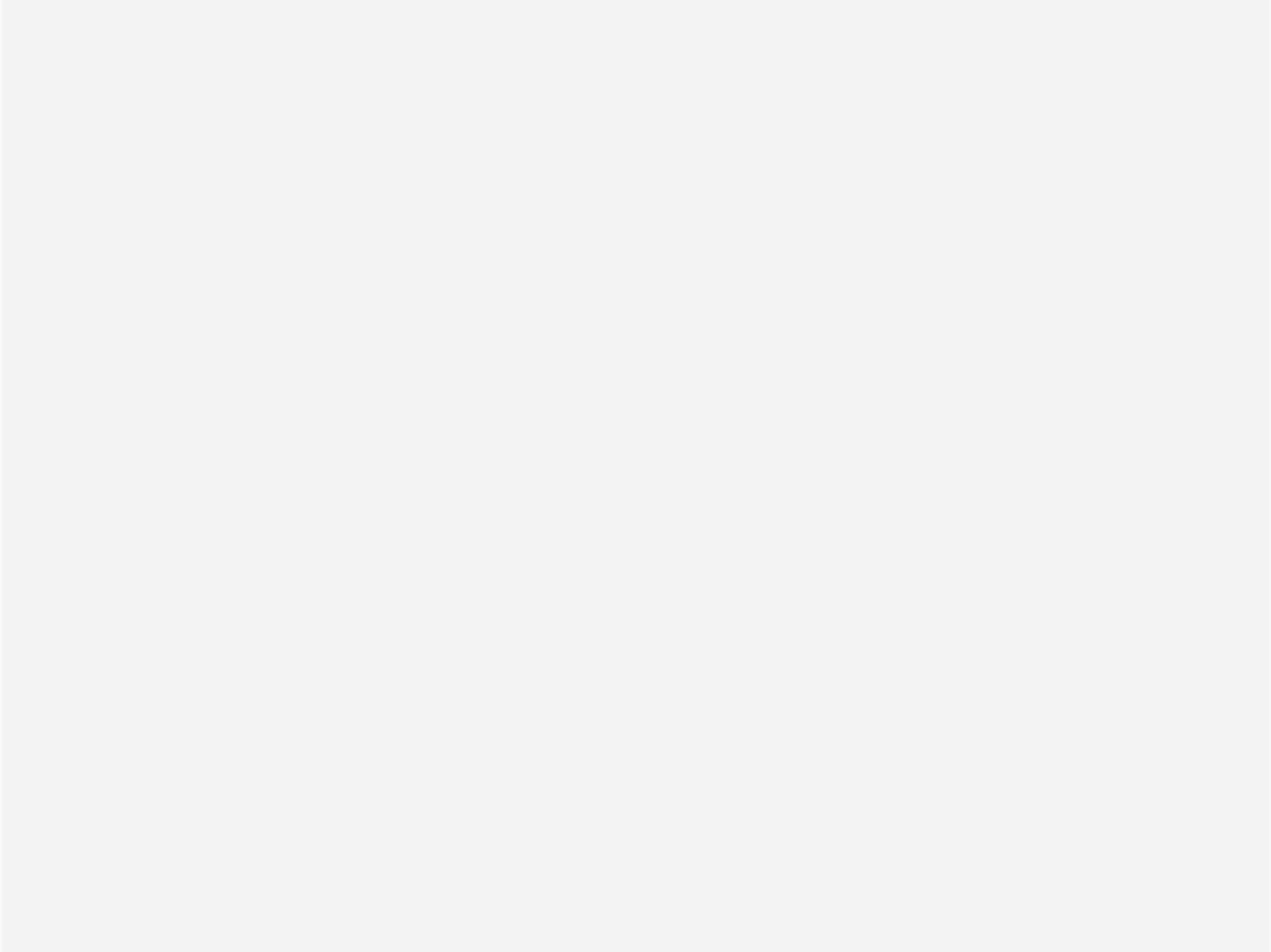 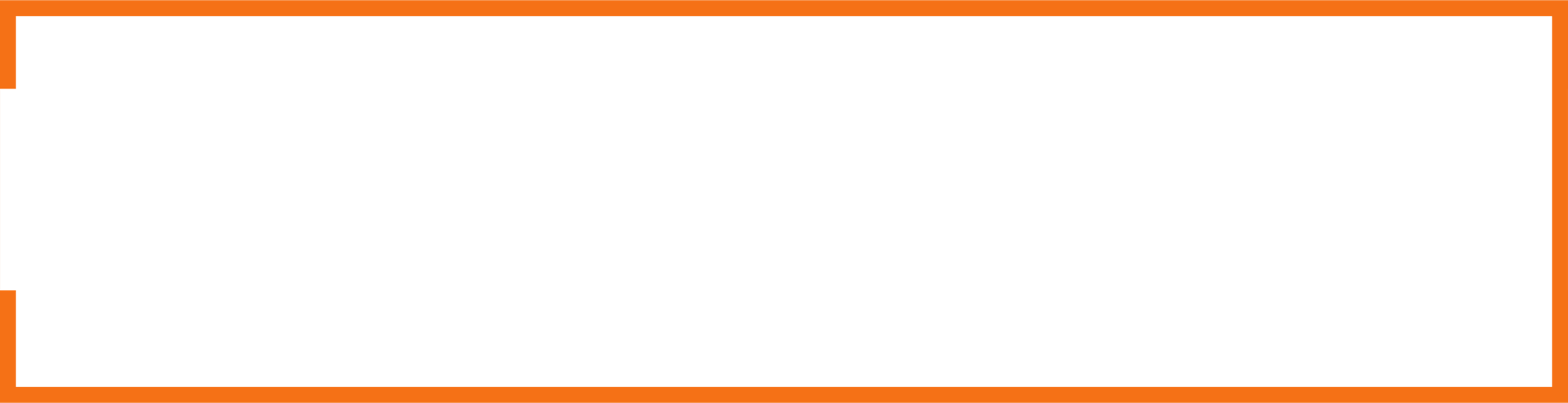 Контакти:
(044) 383-29-76
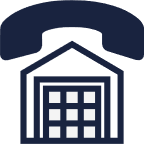 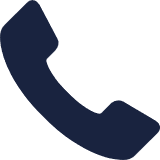 (067) 664-52-39 / (099) 494-30-06
ips@elcor.ua / lvm@elcor.ua
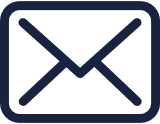 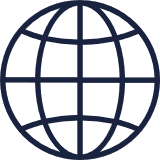 http://www.elcor.ua
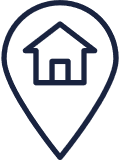 м.Київ, вул. Солом’янська, 15-А, 03110
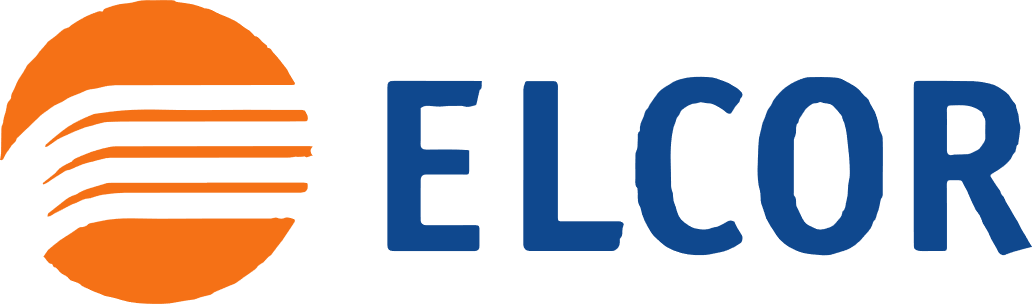